Министерство образования РМПортфолио Ф.И.О. учителя Босамыкиной Елены ВладимировныМБОУ «Зубово-Полянская гимназия»
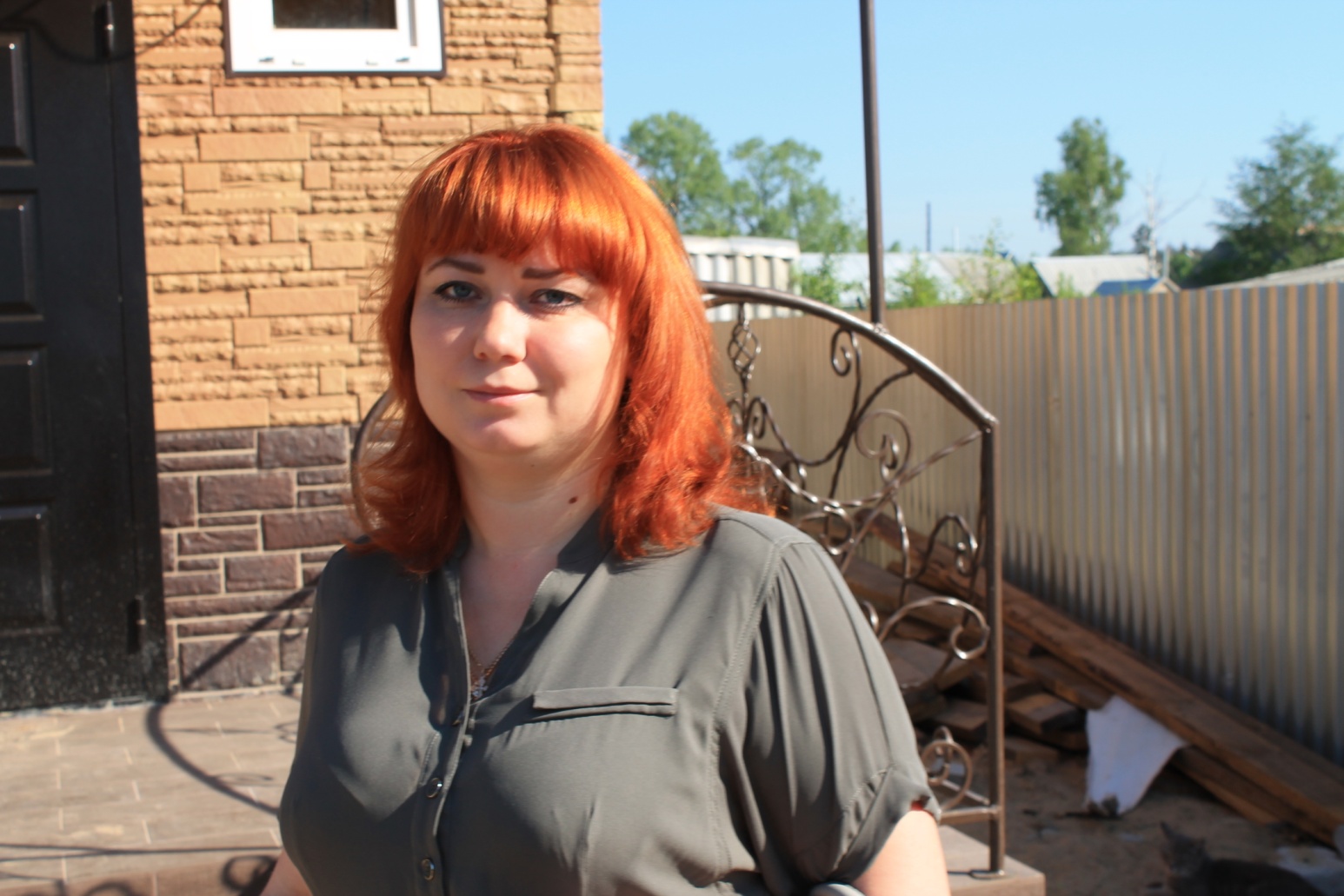 Дата рождения: 11.01.1983
Профессиональное образование: высшее
Стаж педагогической работы (по специальности): 6 лет
Общий трудовой стаж:  11 лет
Наличие квалификационной категории: первая
Дата последней аттестации: 29.12.2012г
Звание:-
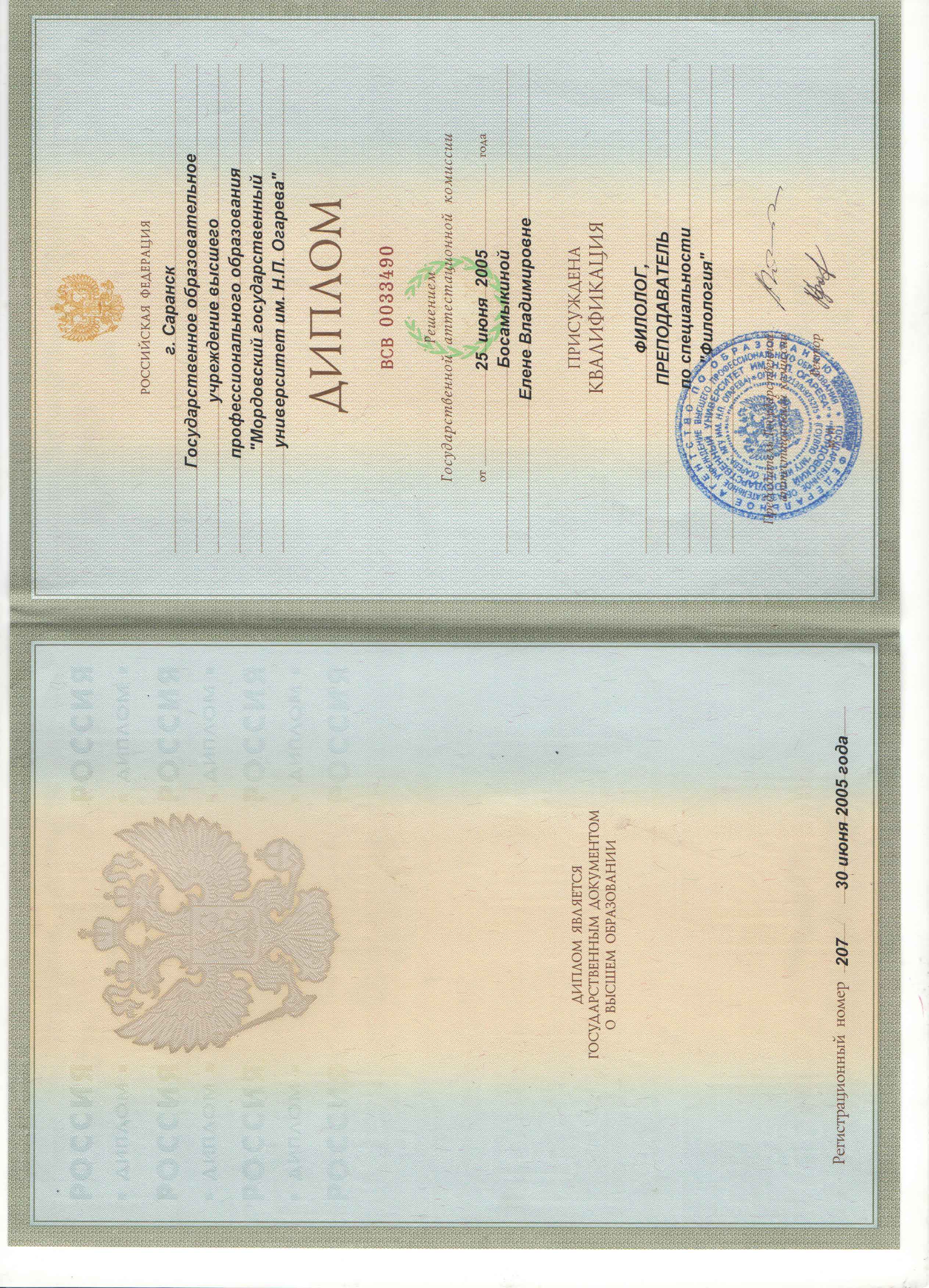 Копия диплома
Копия трудовой книжки
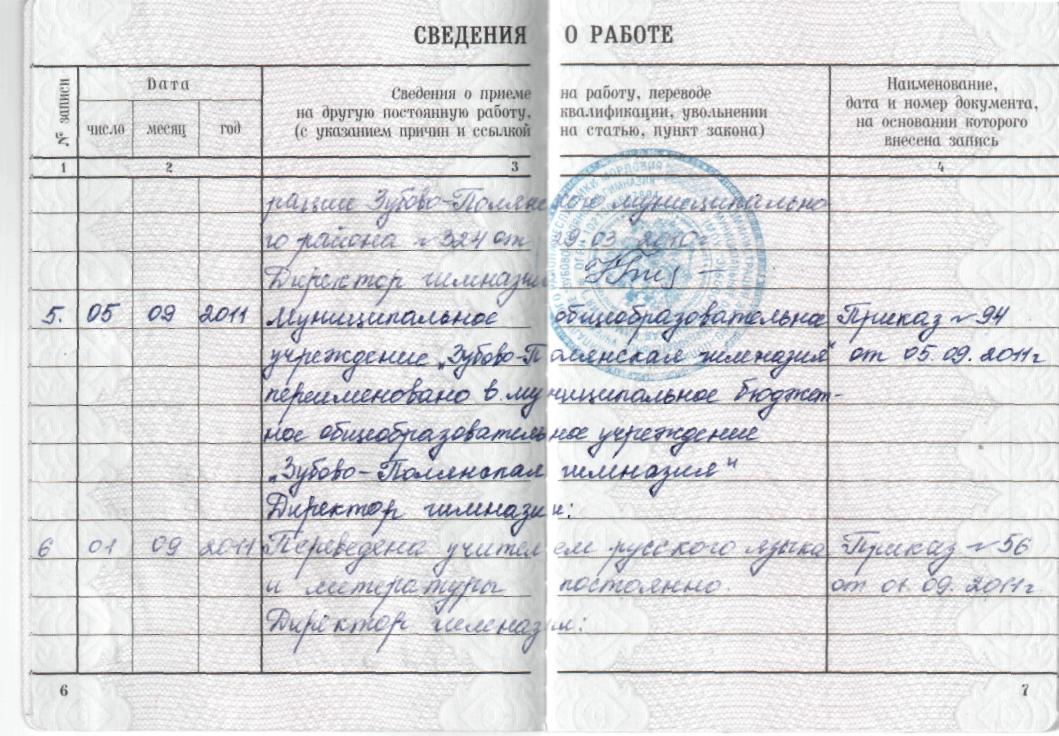 Характеристика - представление
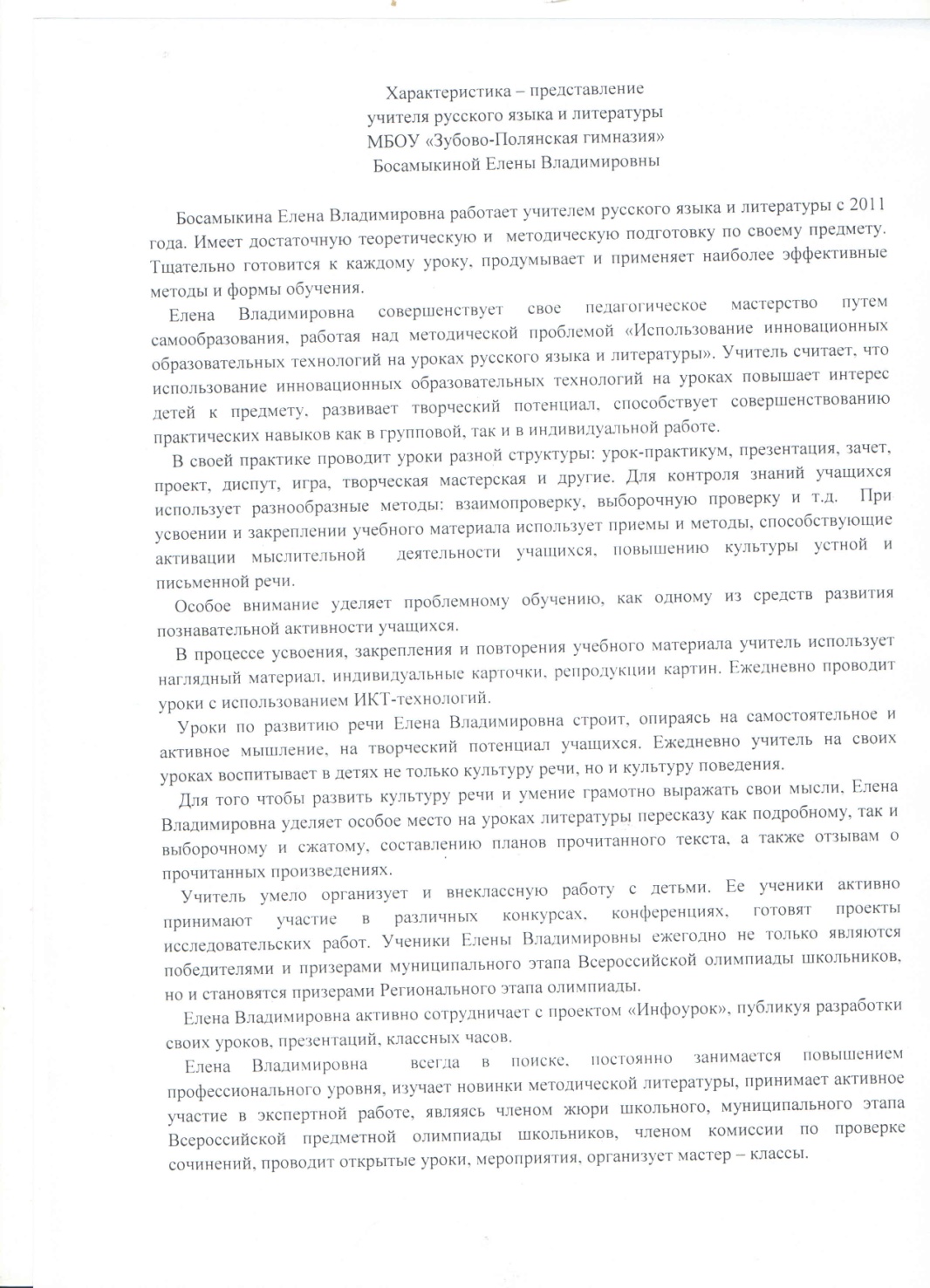 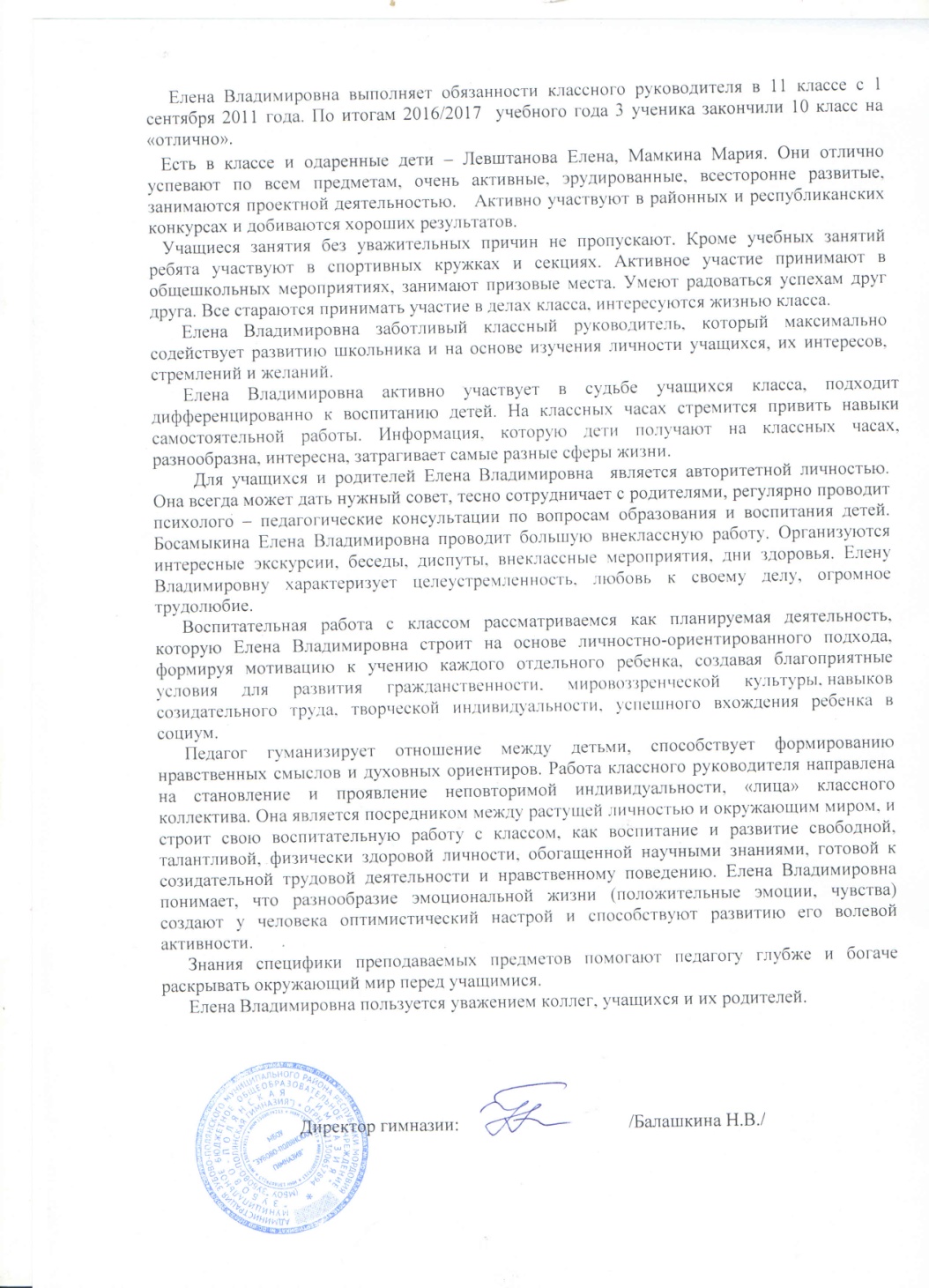 МОЙ САЙТ
Адрес сайта: 

www.bosamykinalena.wixsite.com/mysite

Адрес сайта МБОУ «Зубово-Полянская гимназия»:  

001.83458.3535.ru
Представление собственного инновационного педагогического опыта.
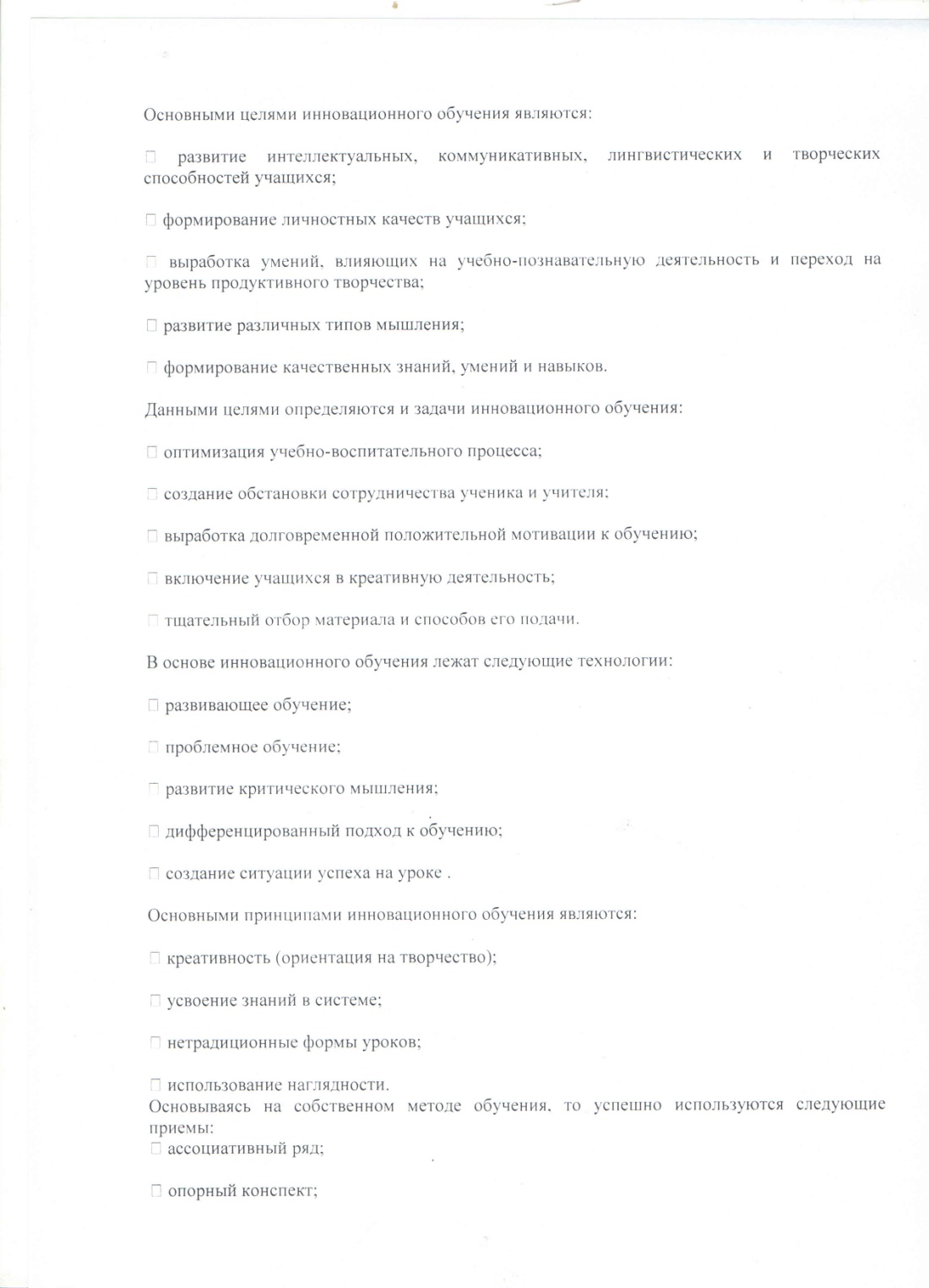 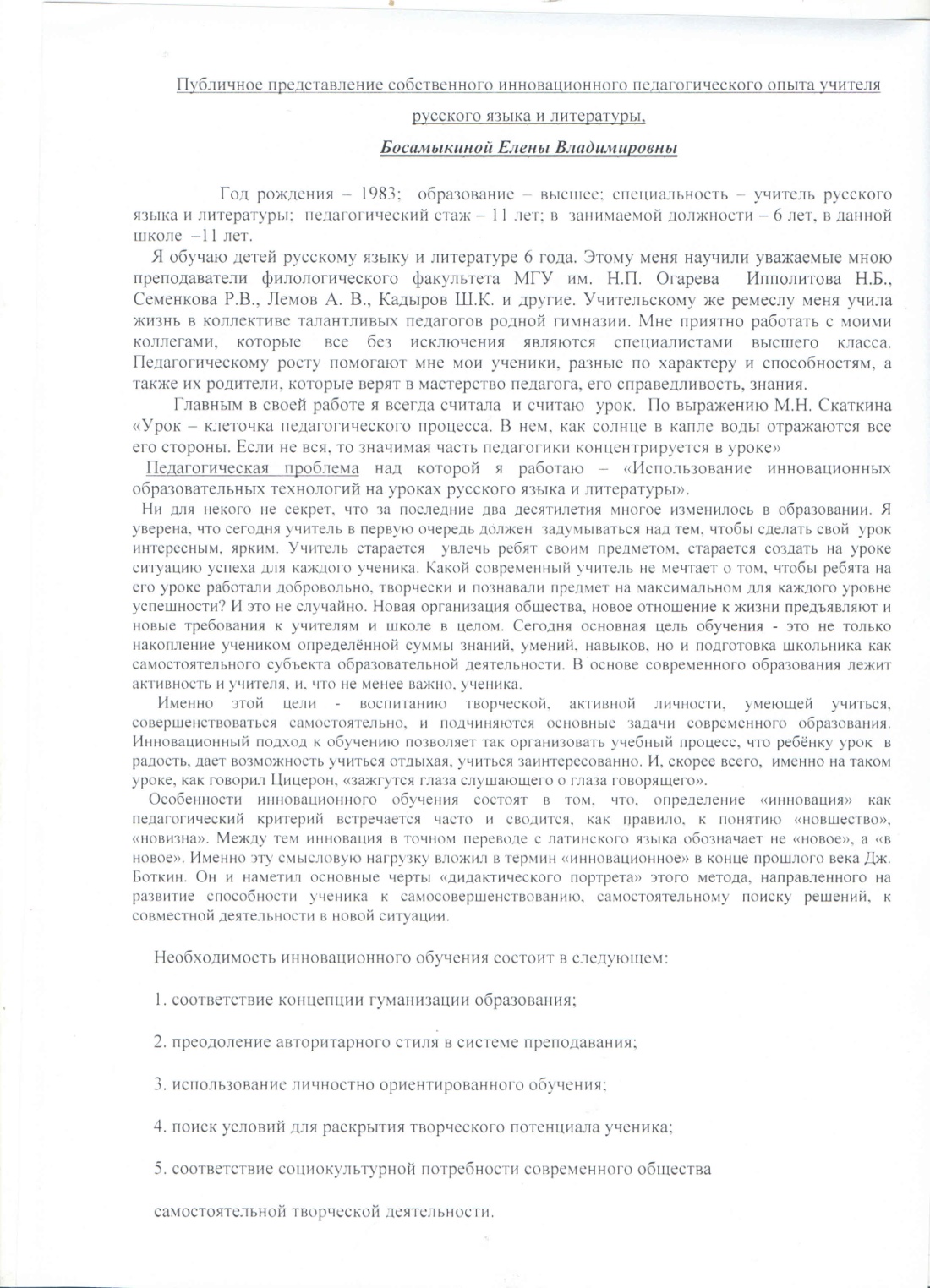 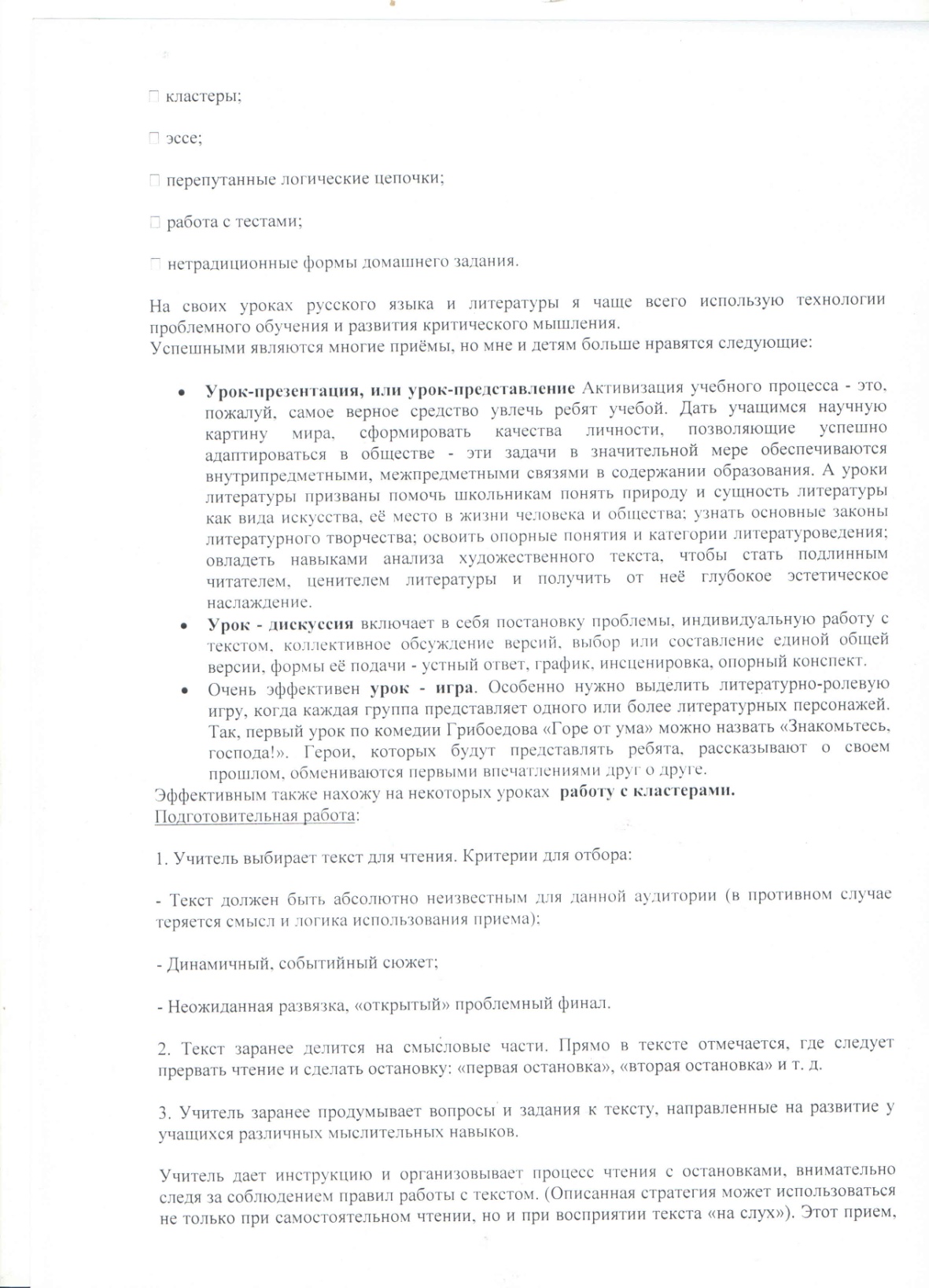 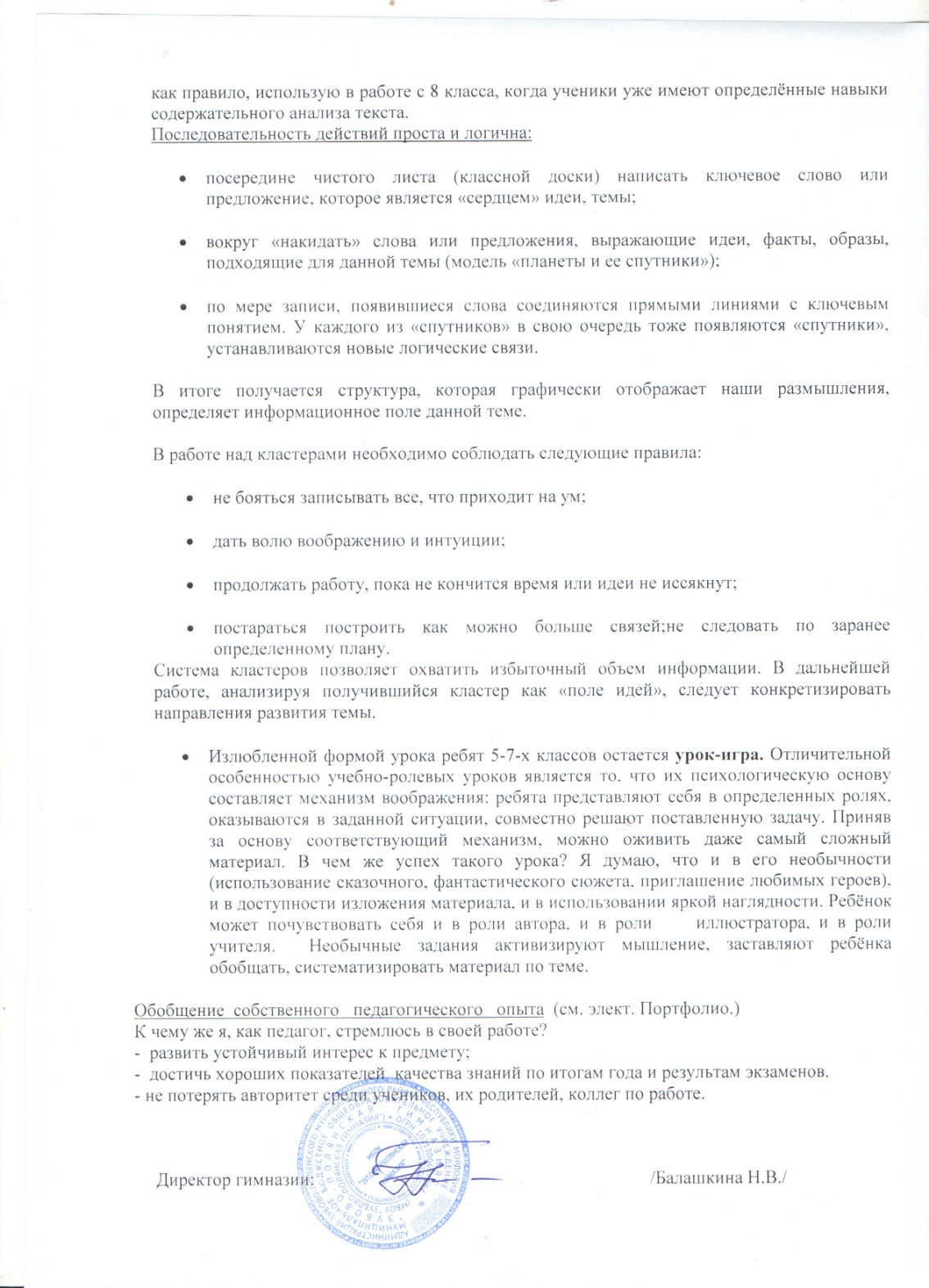 1. Качество знаний  по итогам внутреннего мониторинга  учебных достижений обучающихся за межаттестационный период
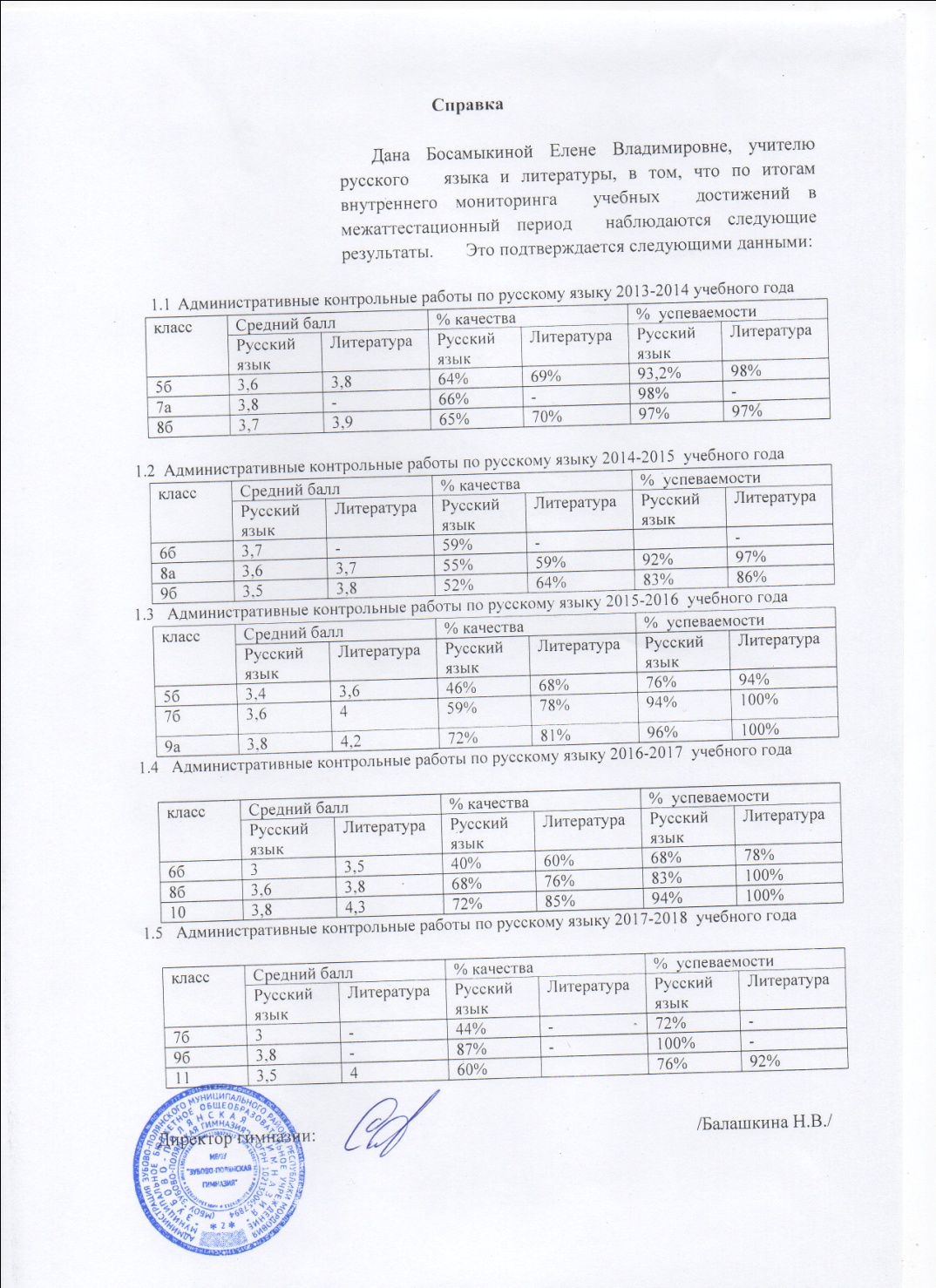 2. Качество знаний по  итогам внешнего  мониторинга учебных достижений обучающихся за межаттестационный  период
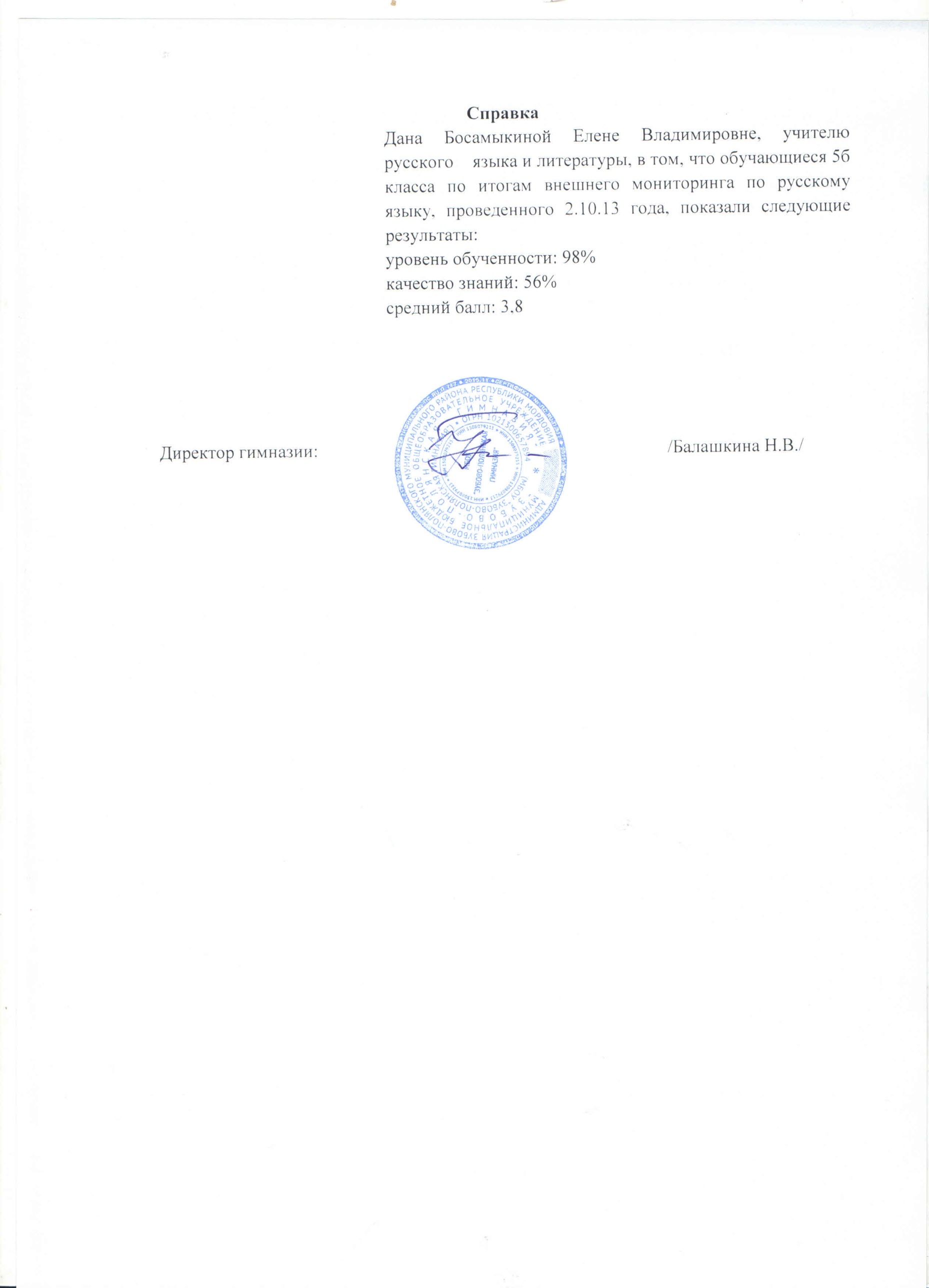 3.Применение информационно-коммуникационных  технологий
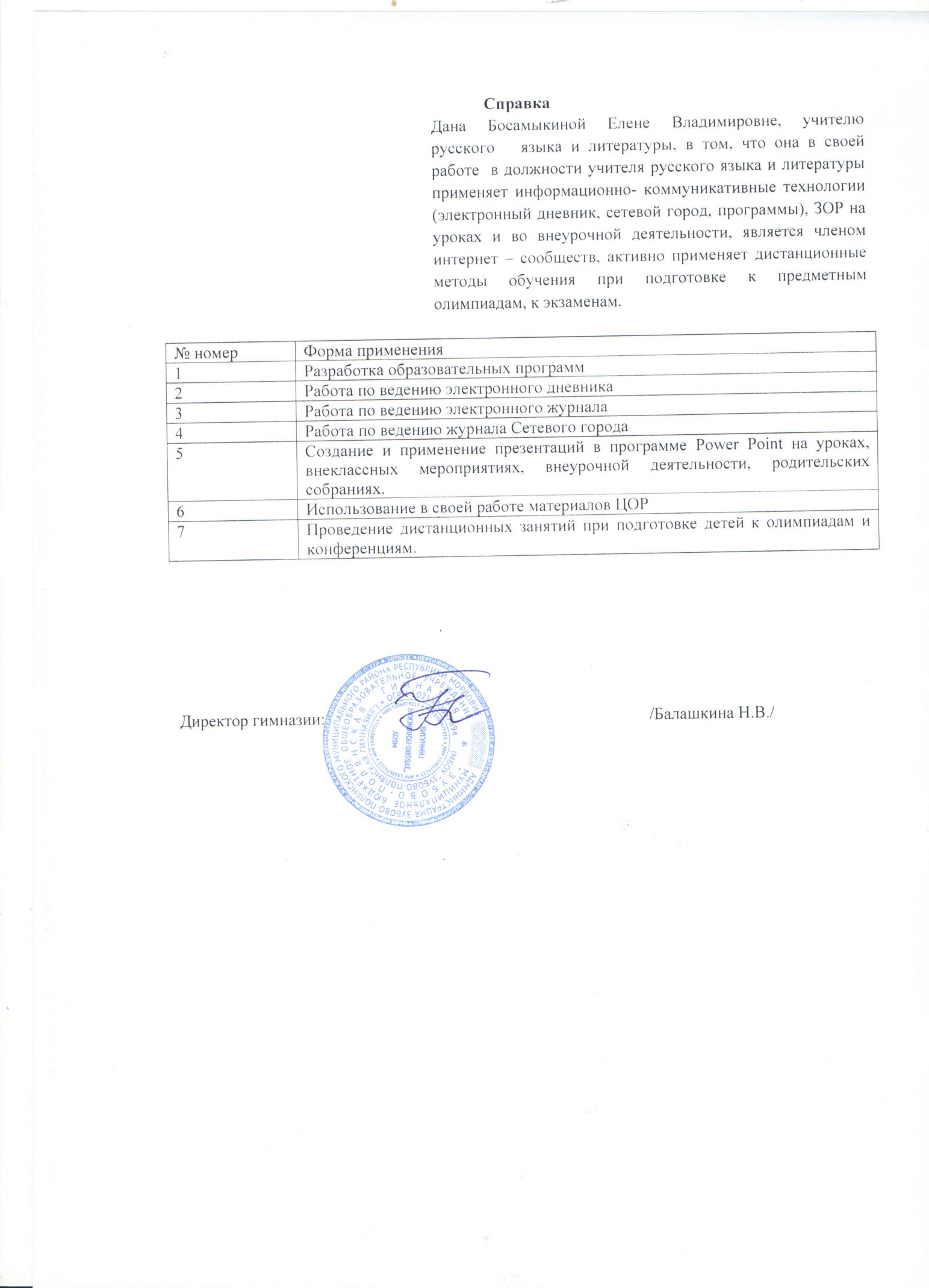 4. Реализация программ углубленного изучения предмета, профильного обучения
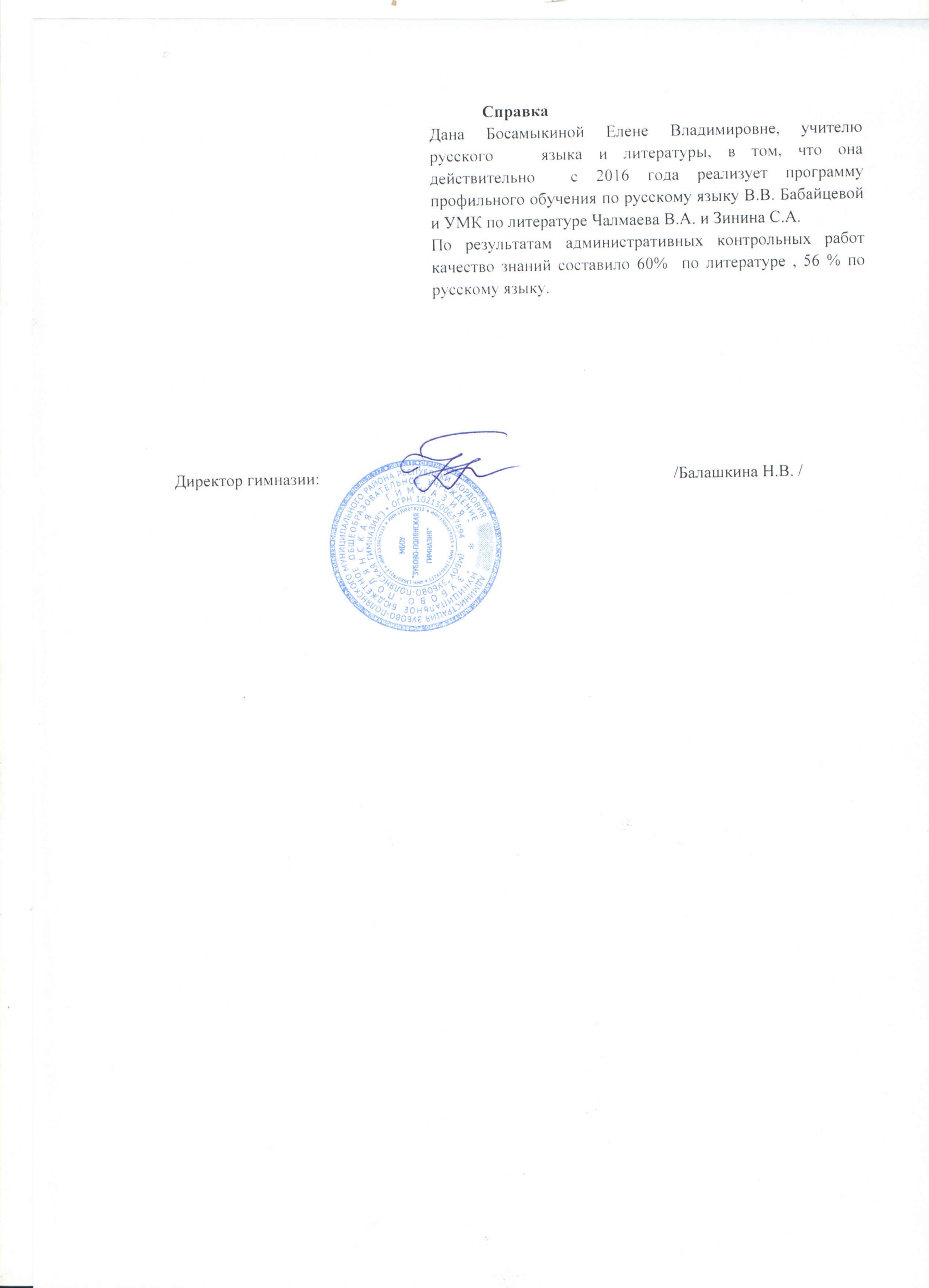 5. Участие в инновационной (экспериментальной) деятельности
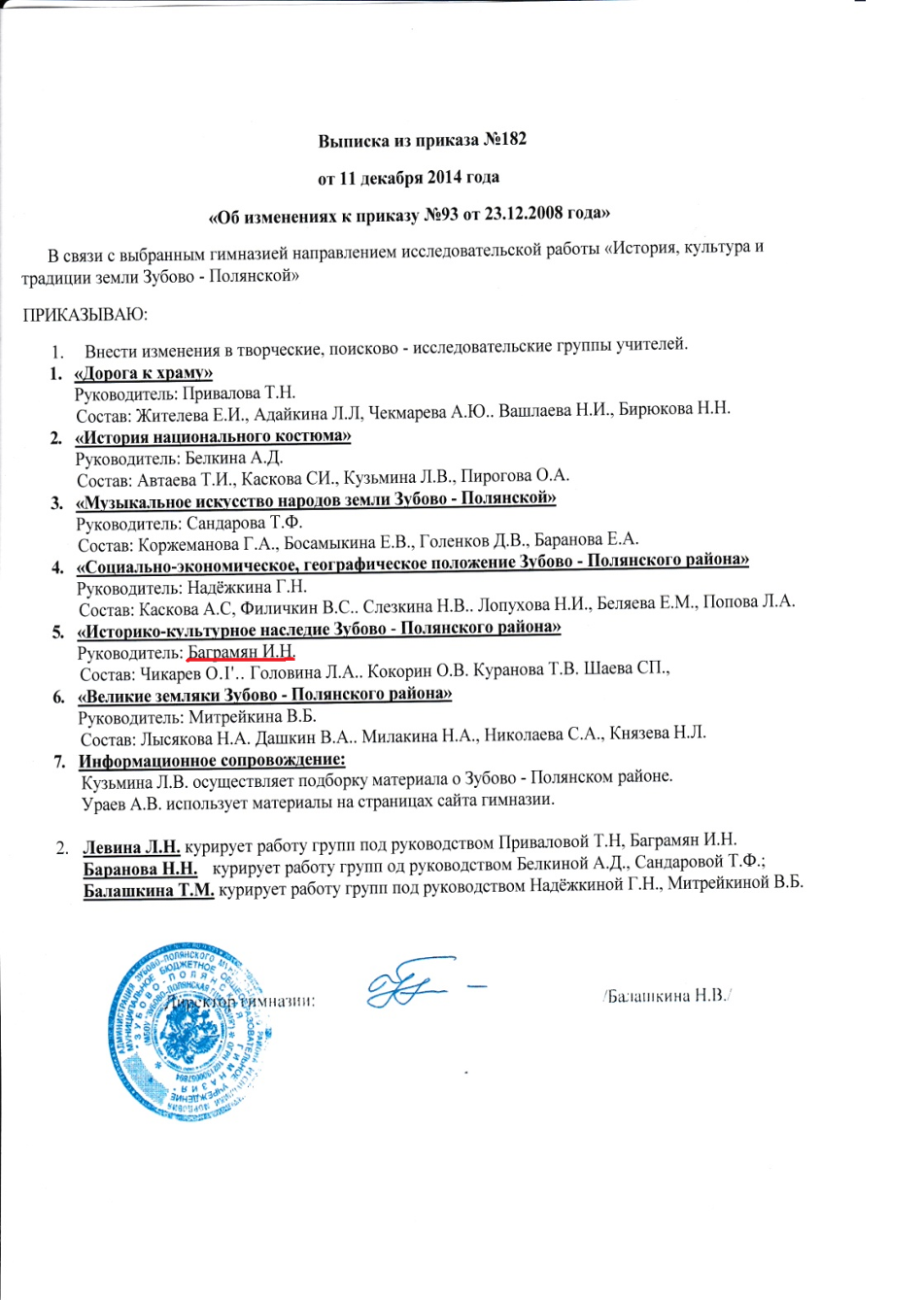 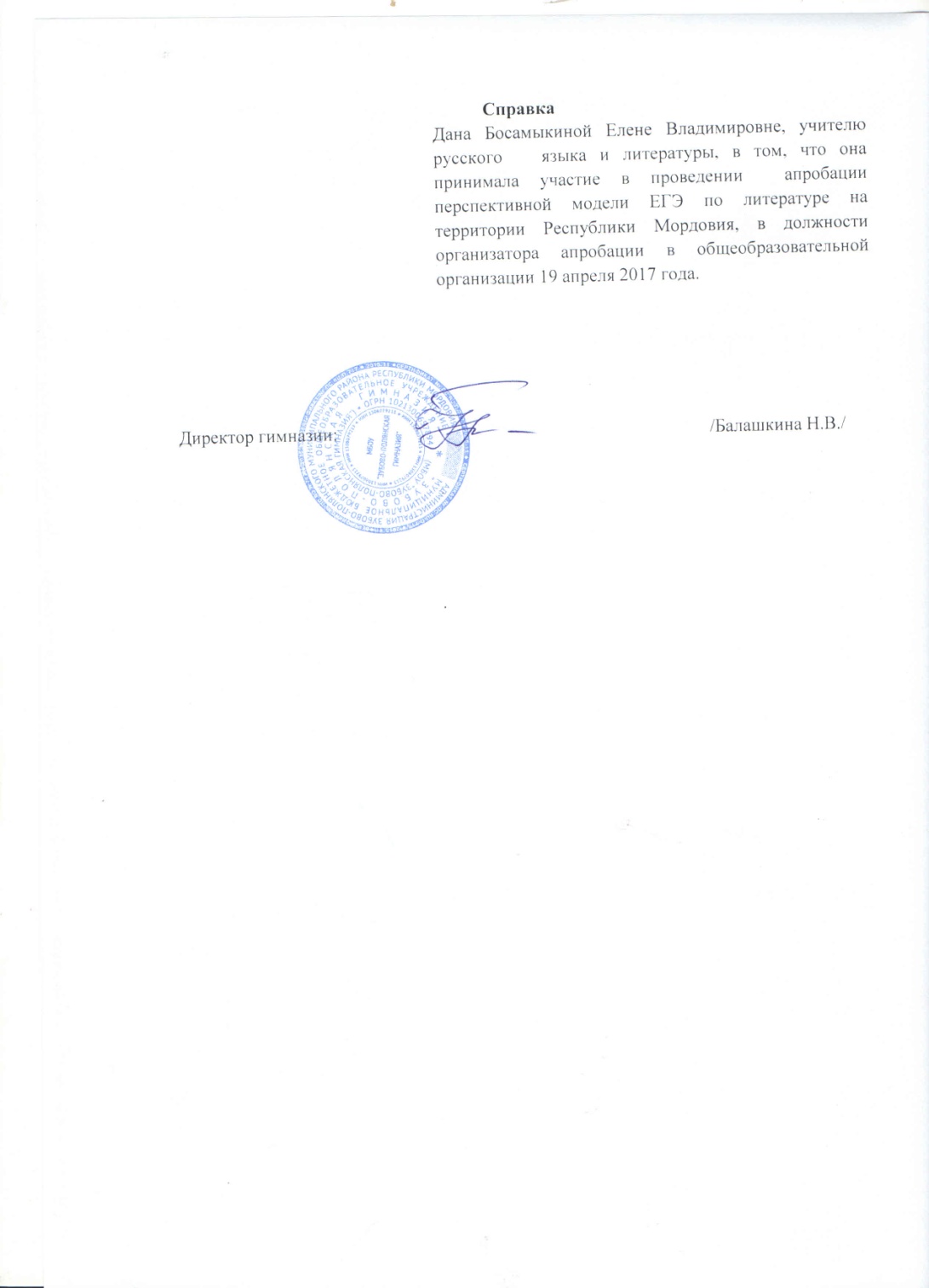 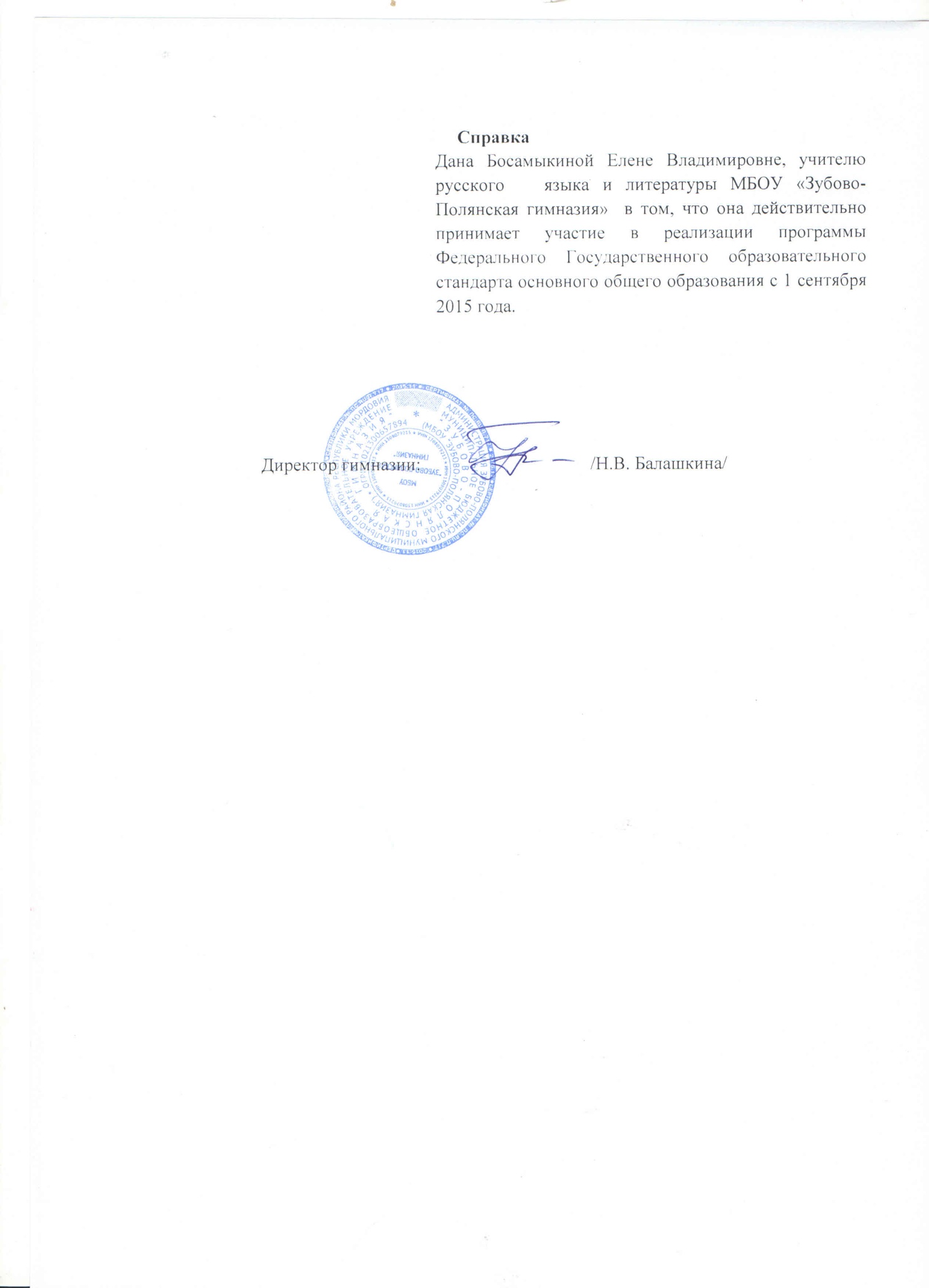 6. Результаты участия обучающихся во  Всероссийской предметной олимпиаде
Муниципальный уровень:
Участие - 14
Победы и призовые места - 11

Республиканский уровень:
Участие -7
Победы и призовые места -1

Российский уровень:
Участие – 
Победы и призовые места – 

Международный уровень
Участие -
Победы и призовые места –
6. Результаты участия обучающихся во  Всероссийской предметной олимпиаде
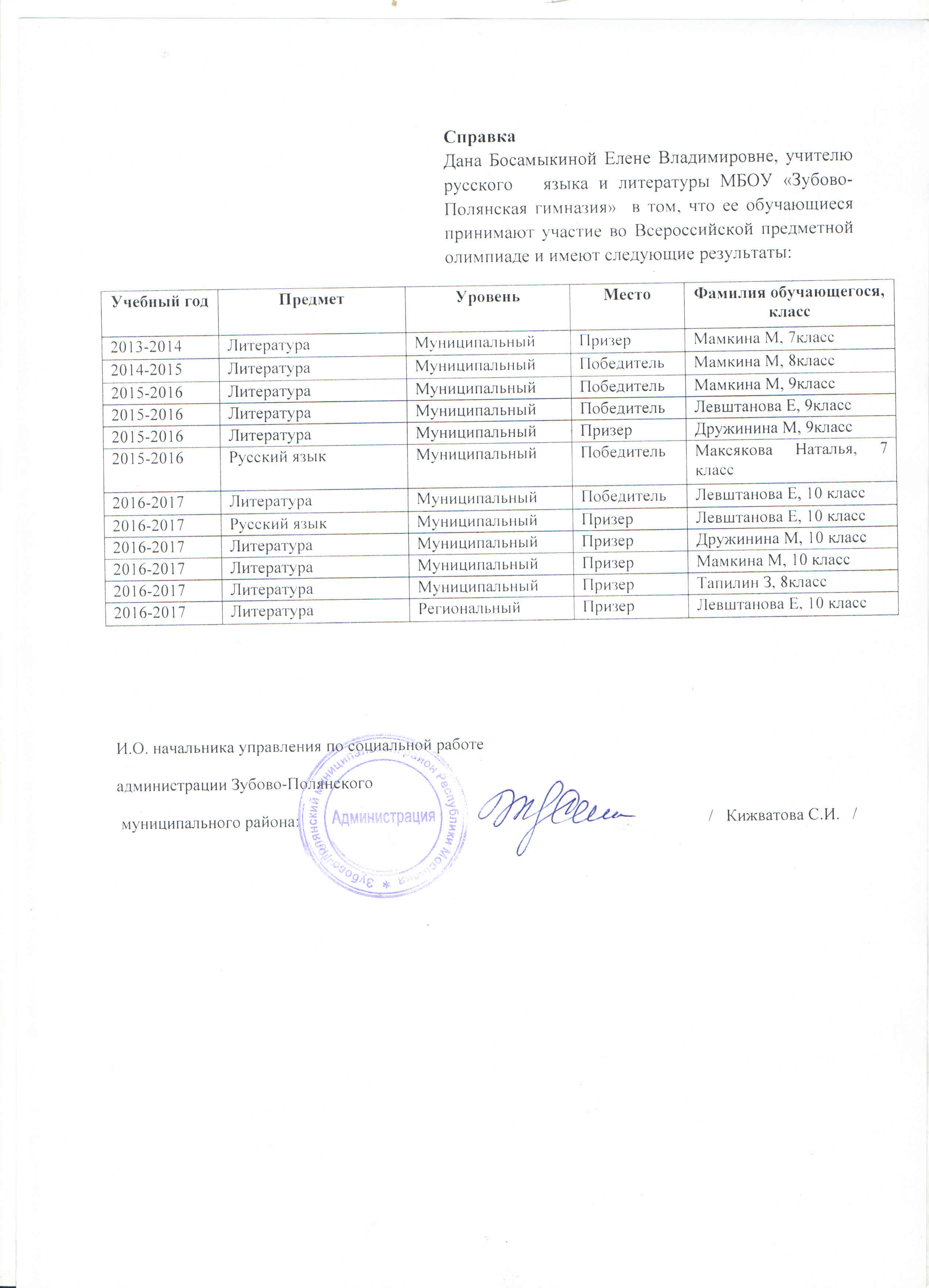 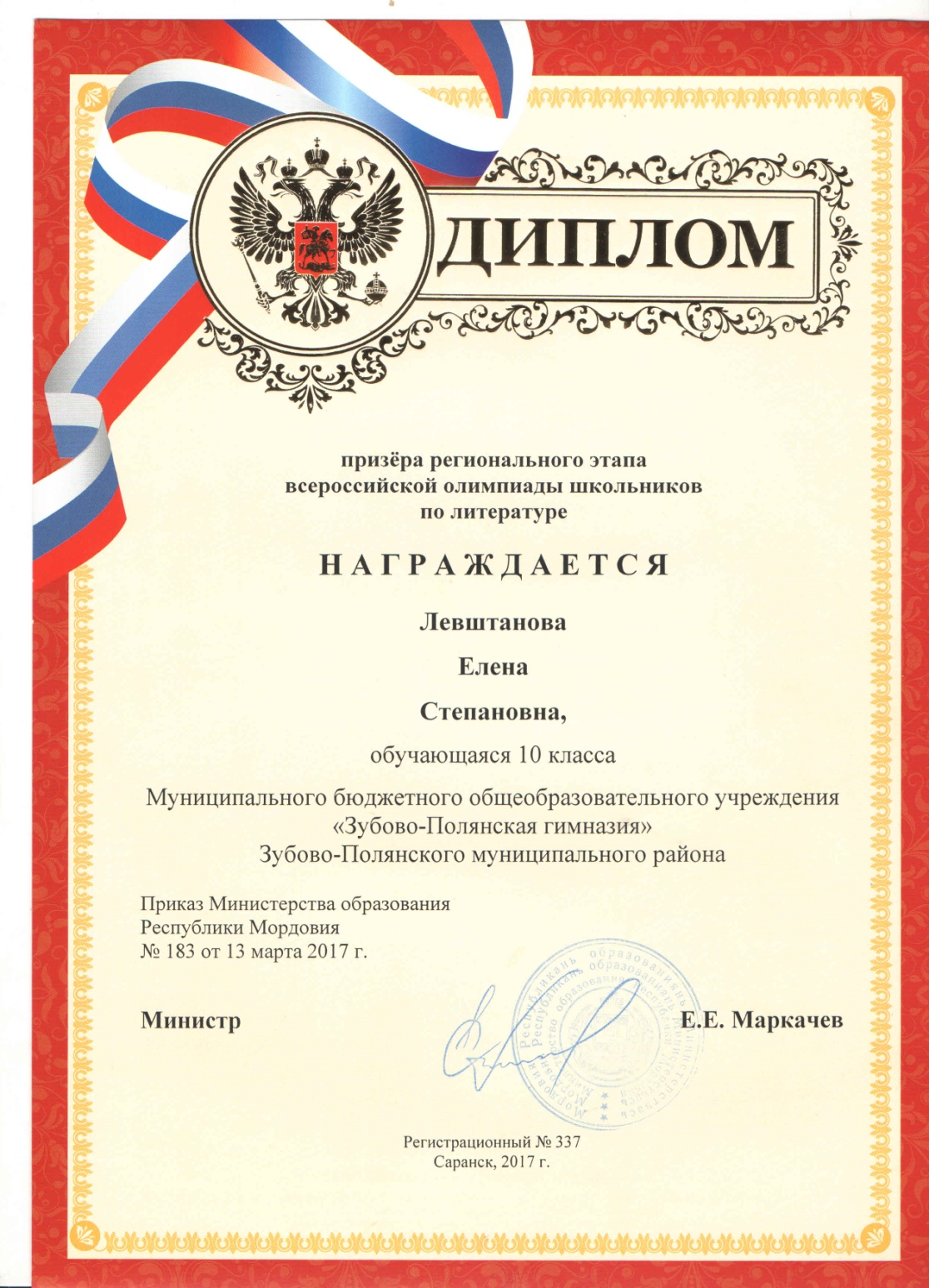 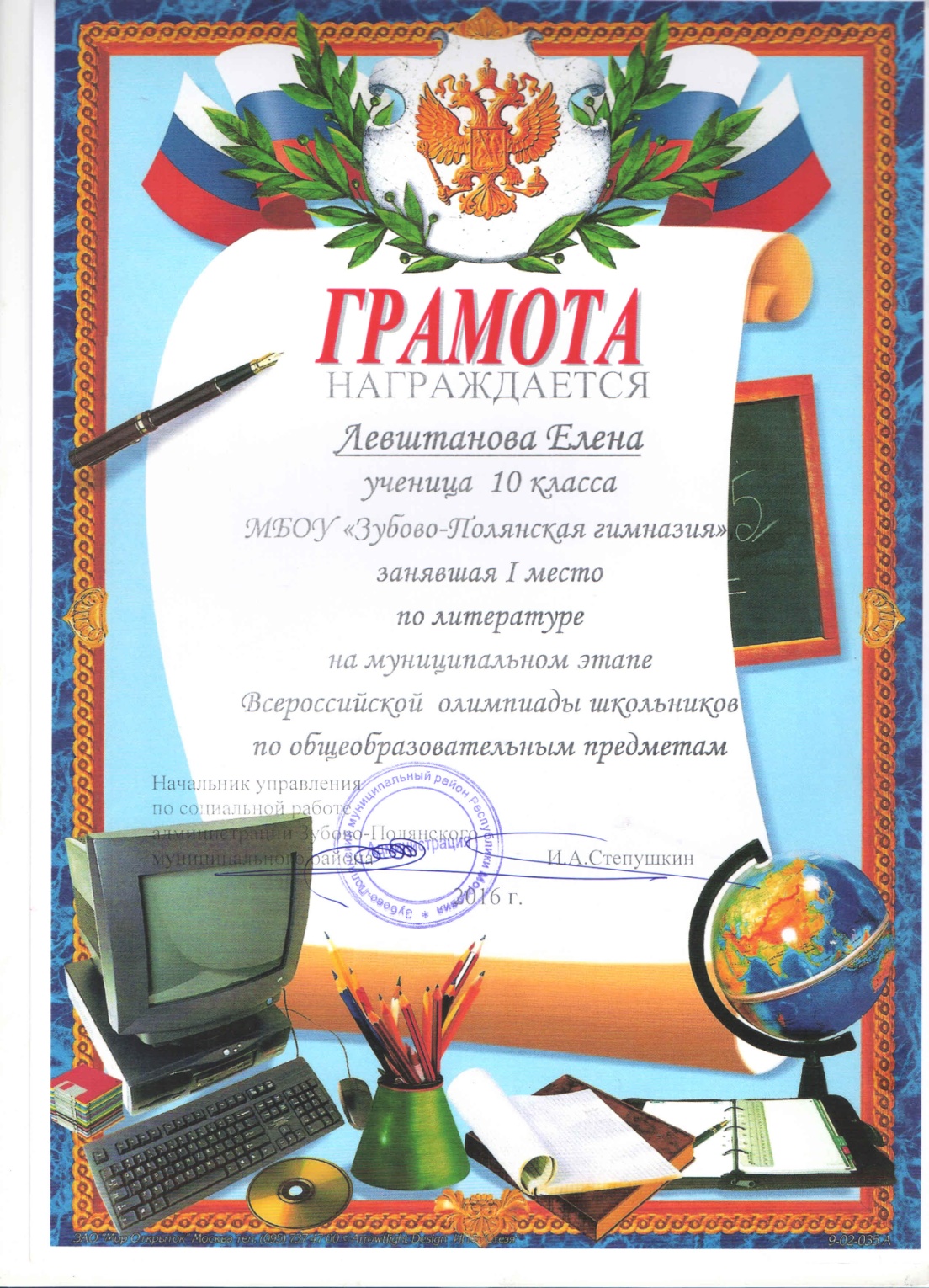 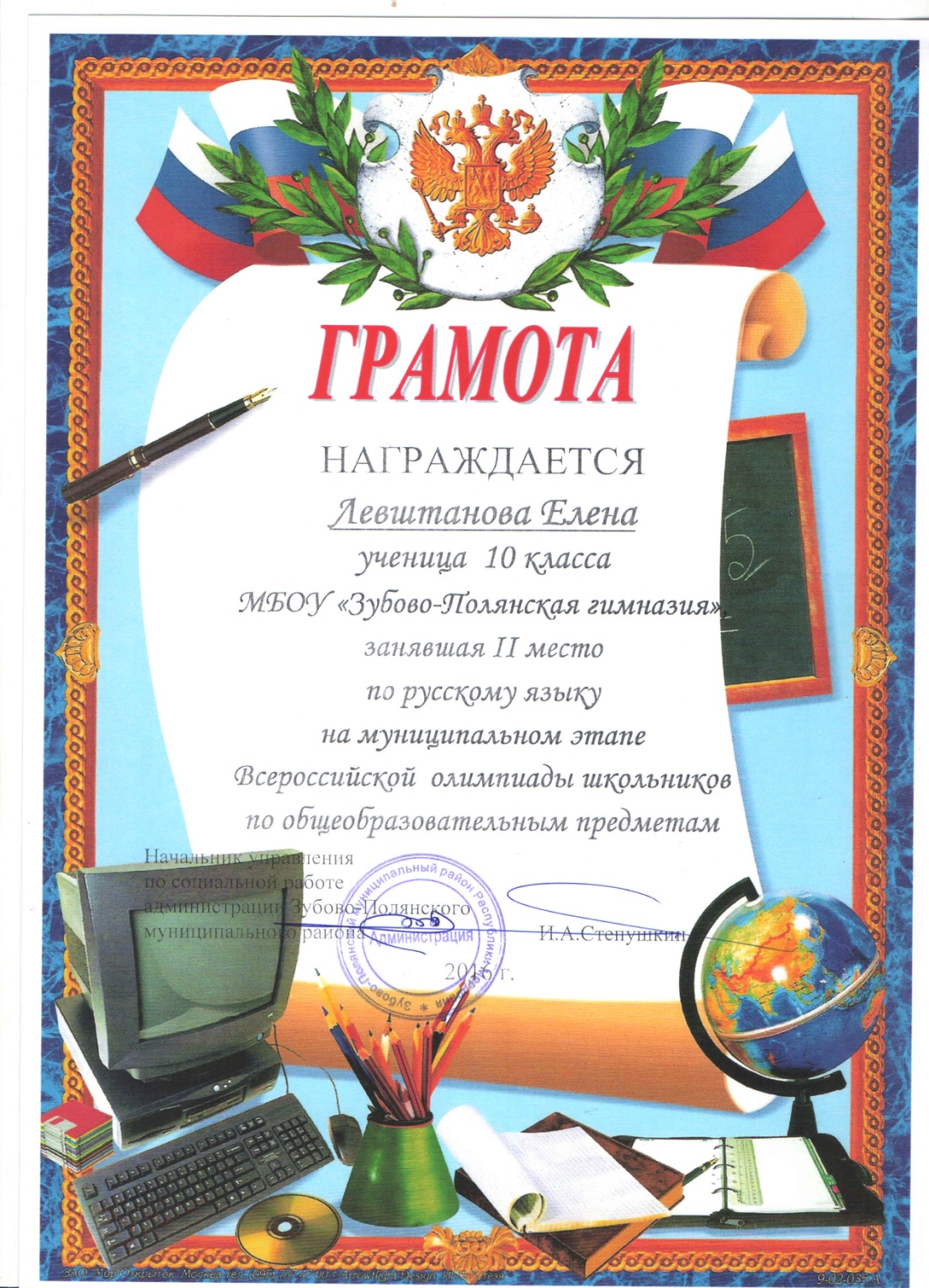 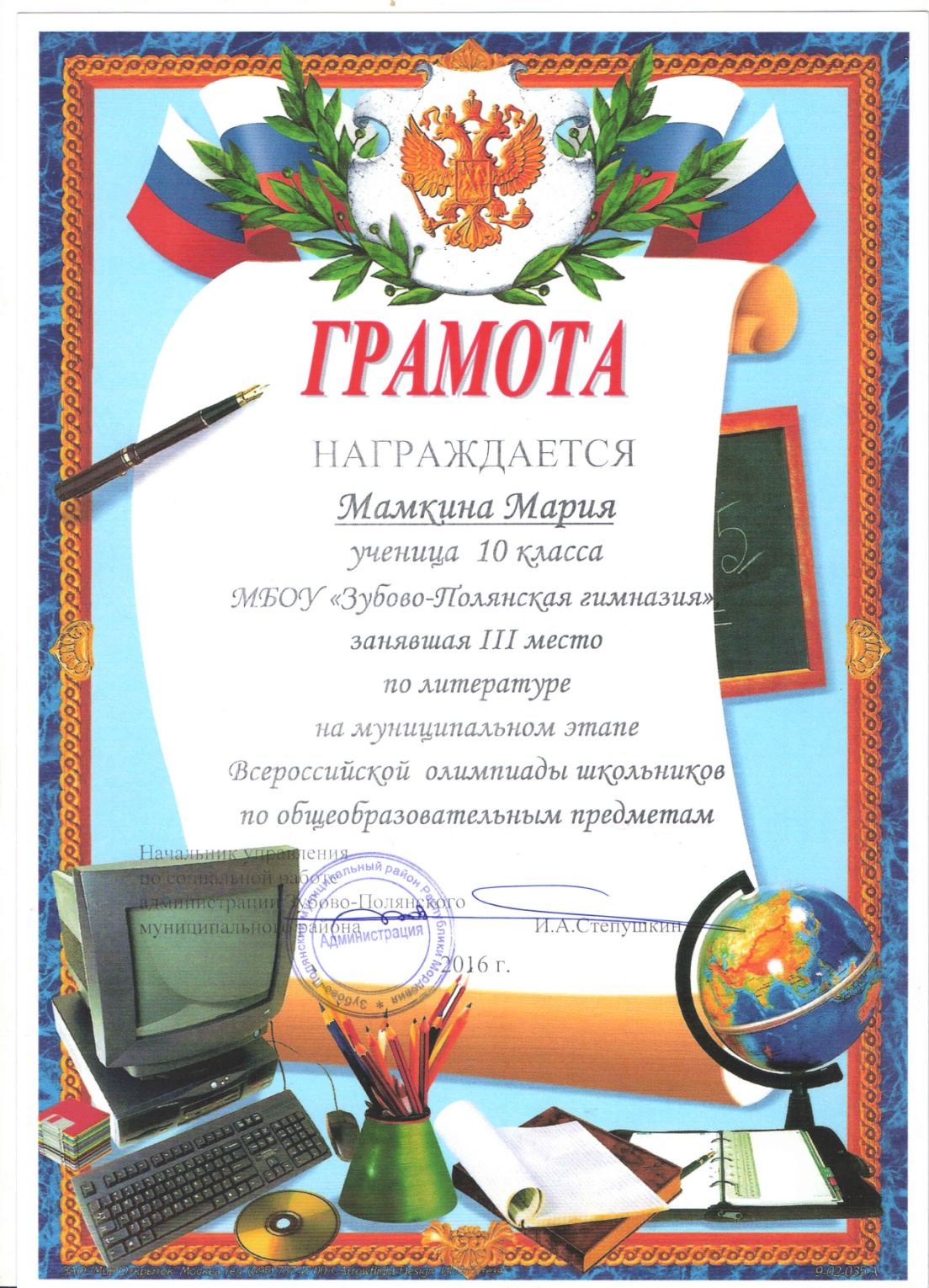 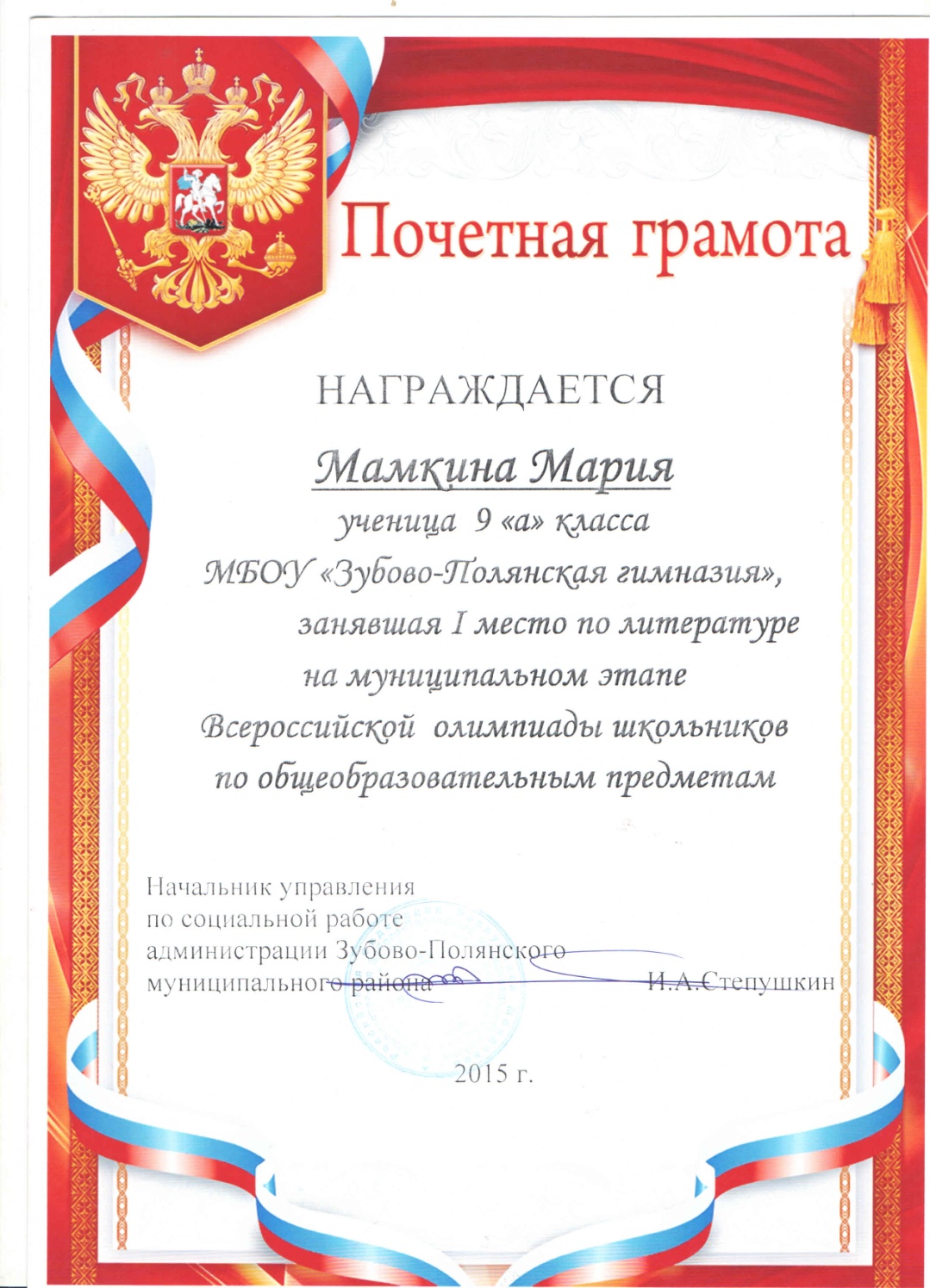 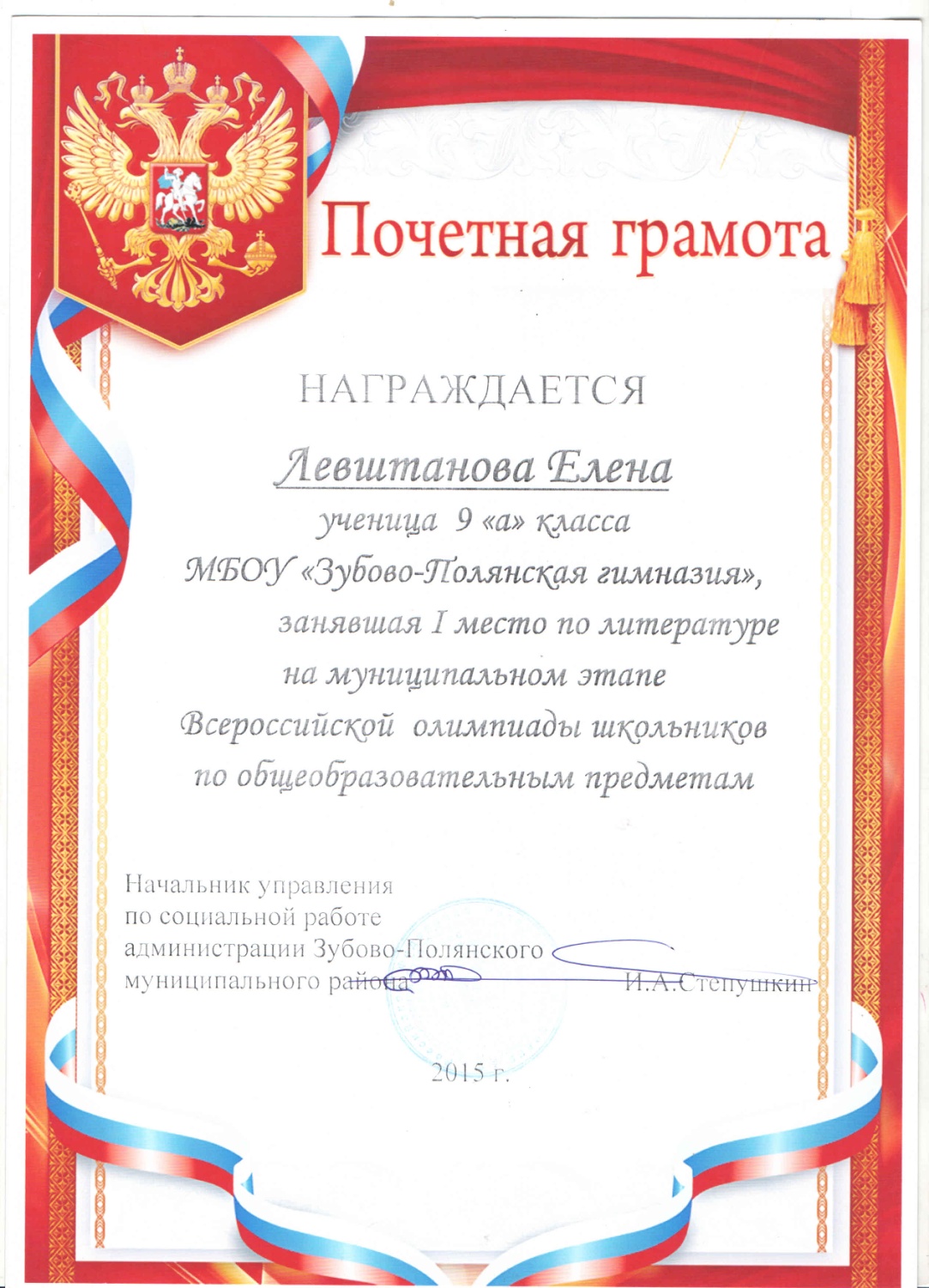 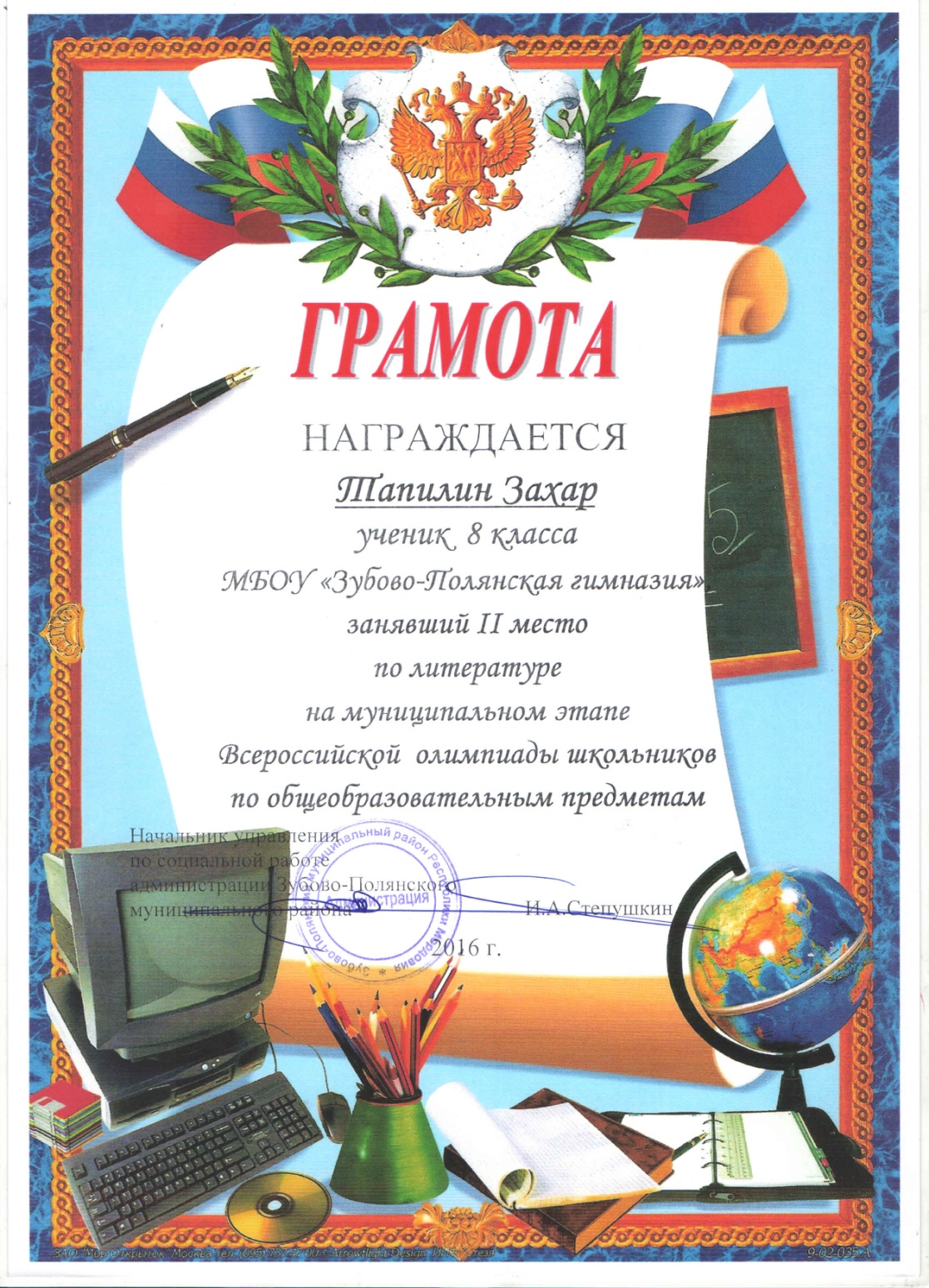 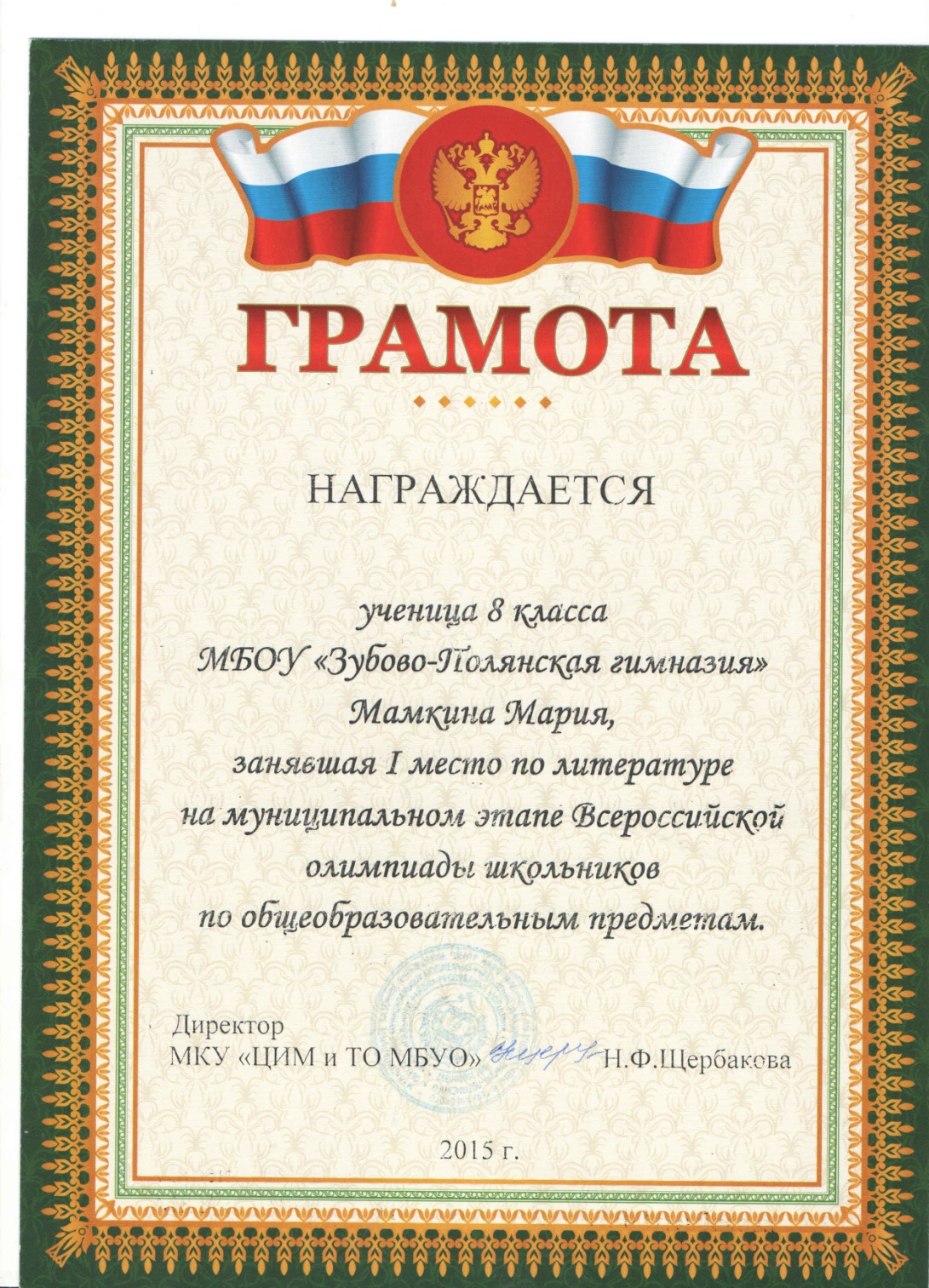 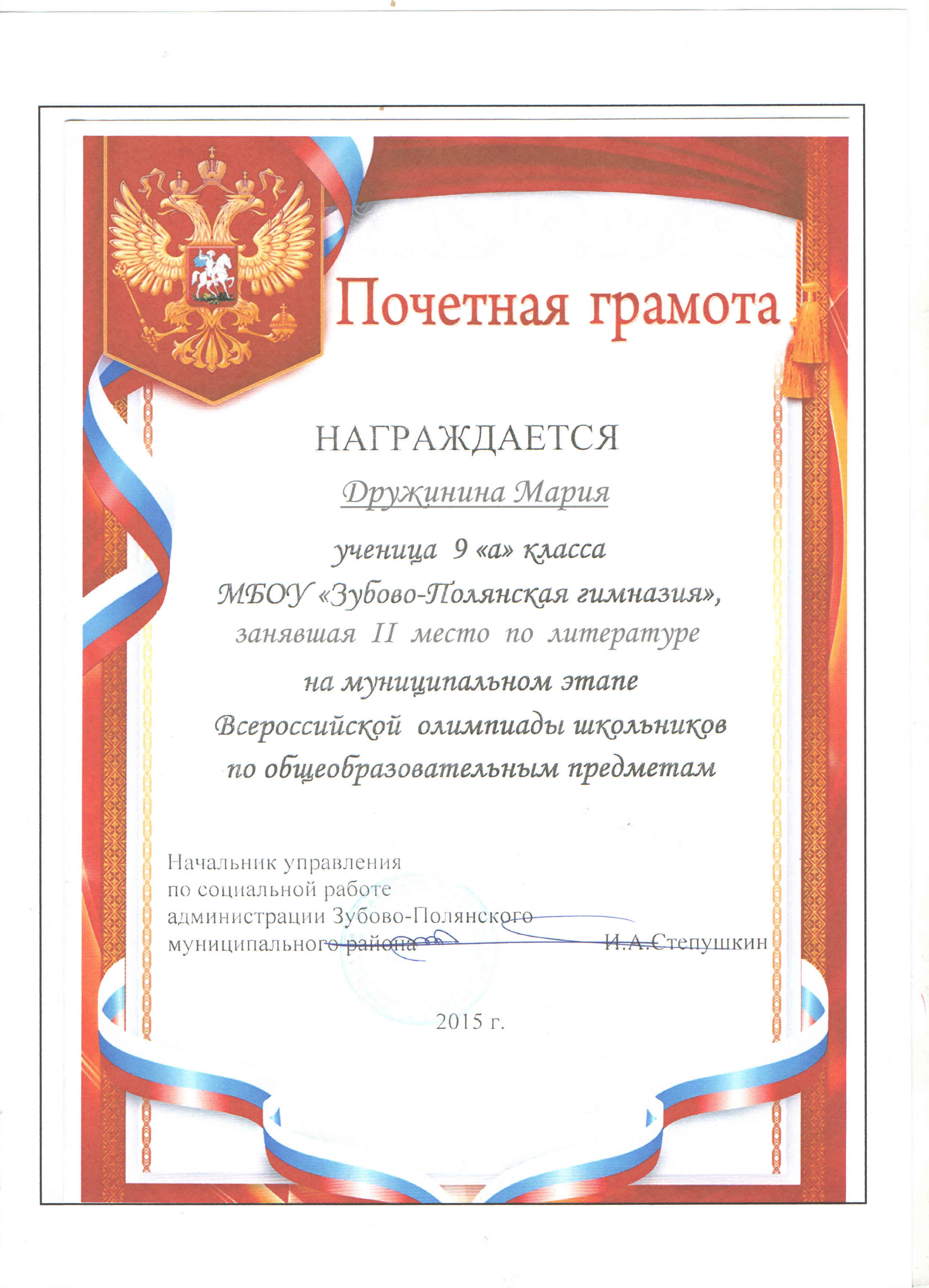 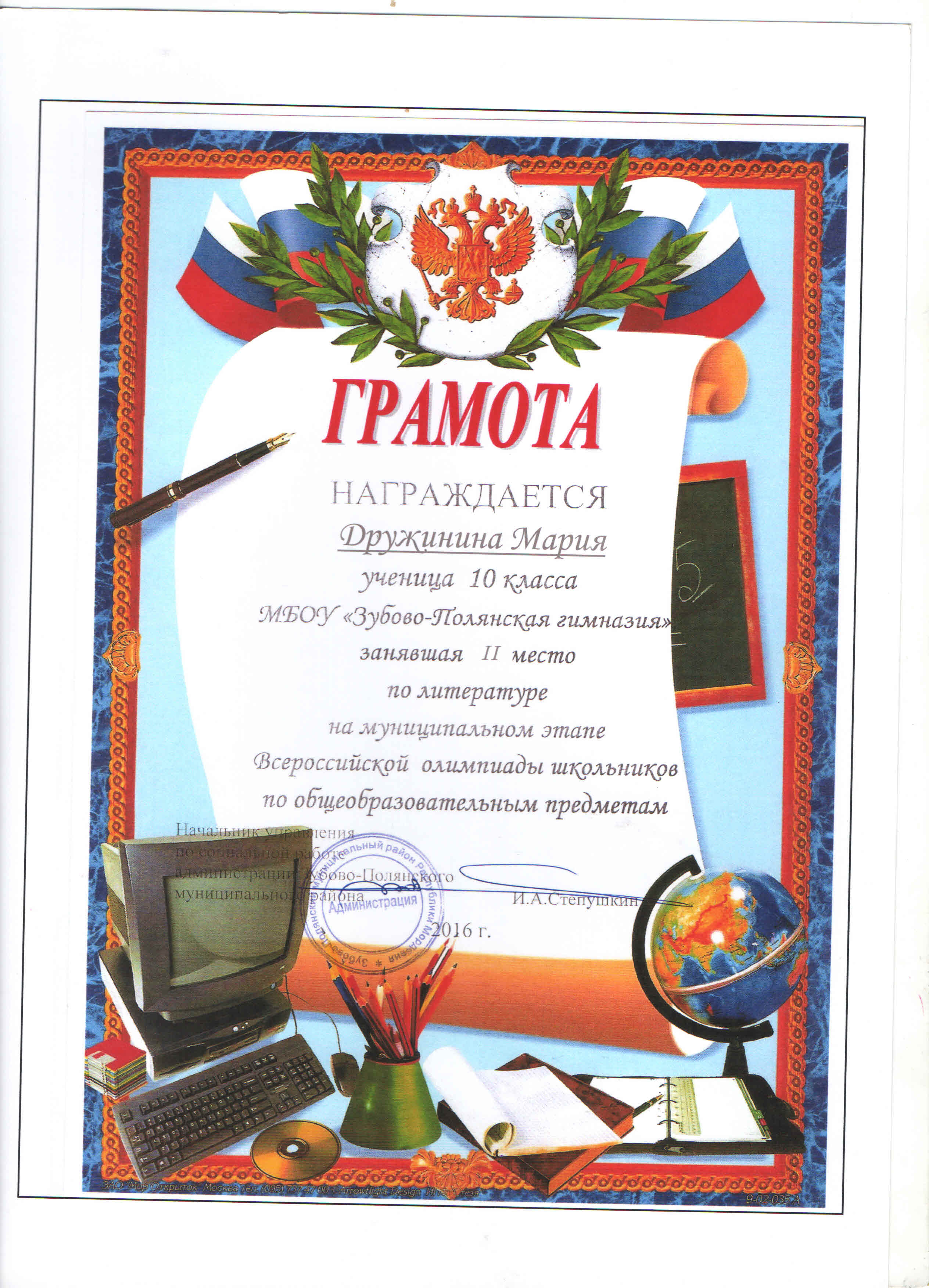 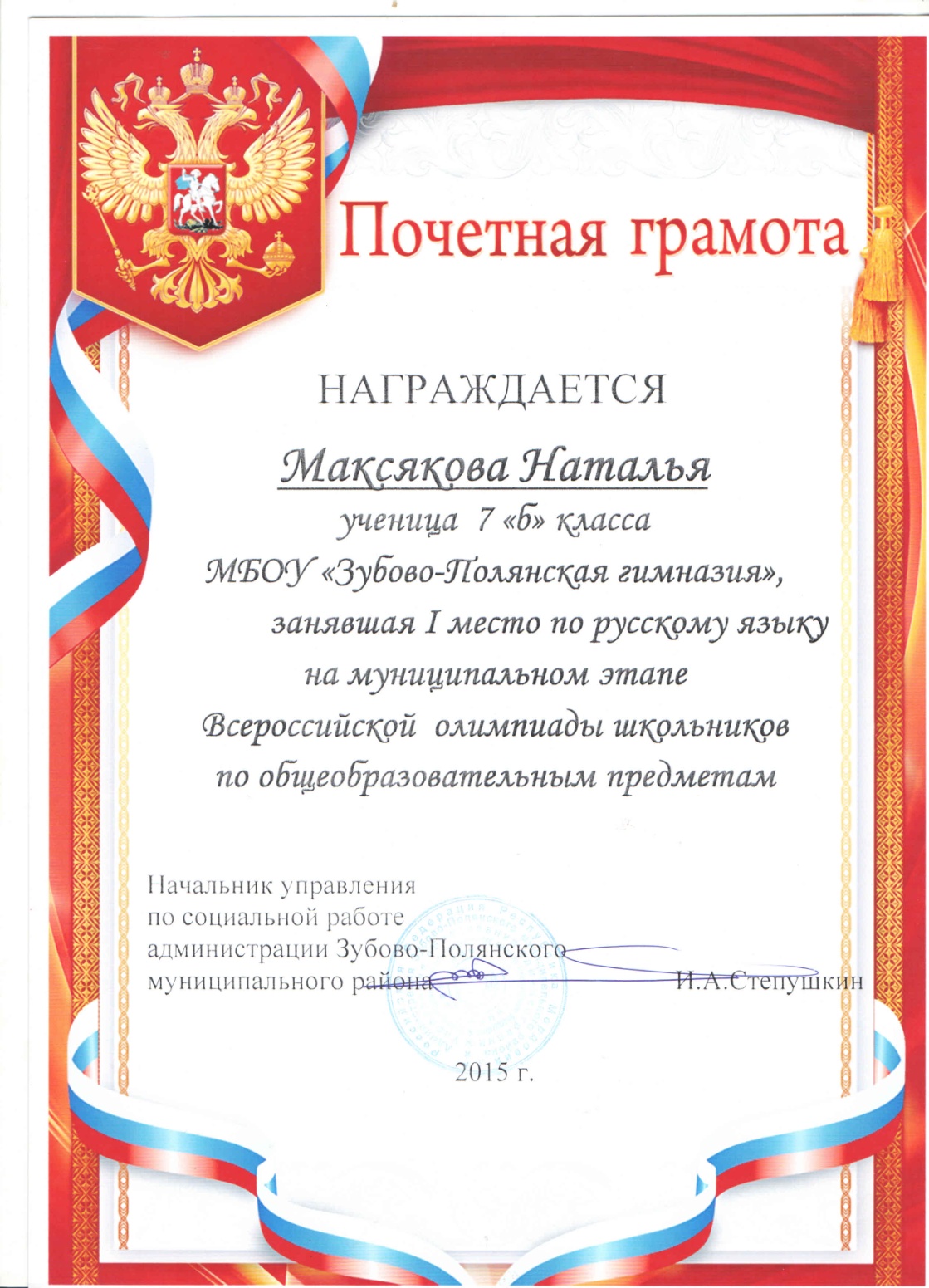 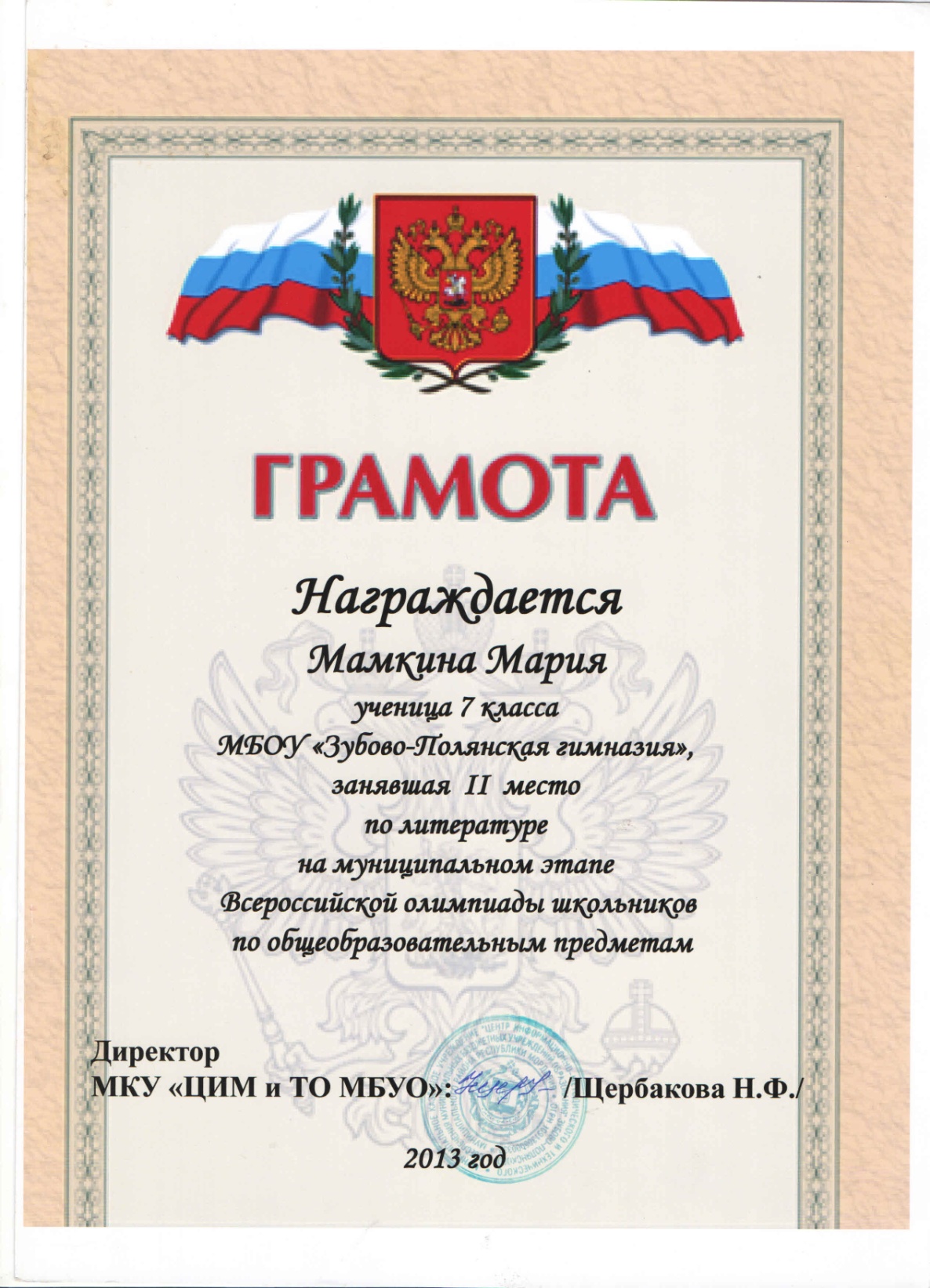 7. Позитивные результаты внеурочной деятельности обучающихся по учебным предметам
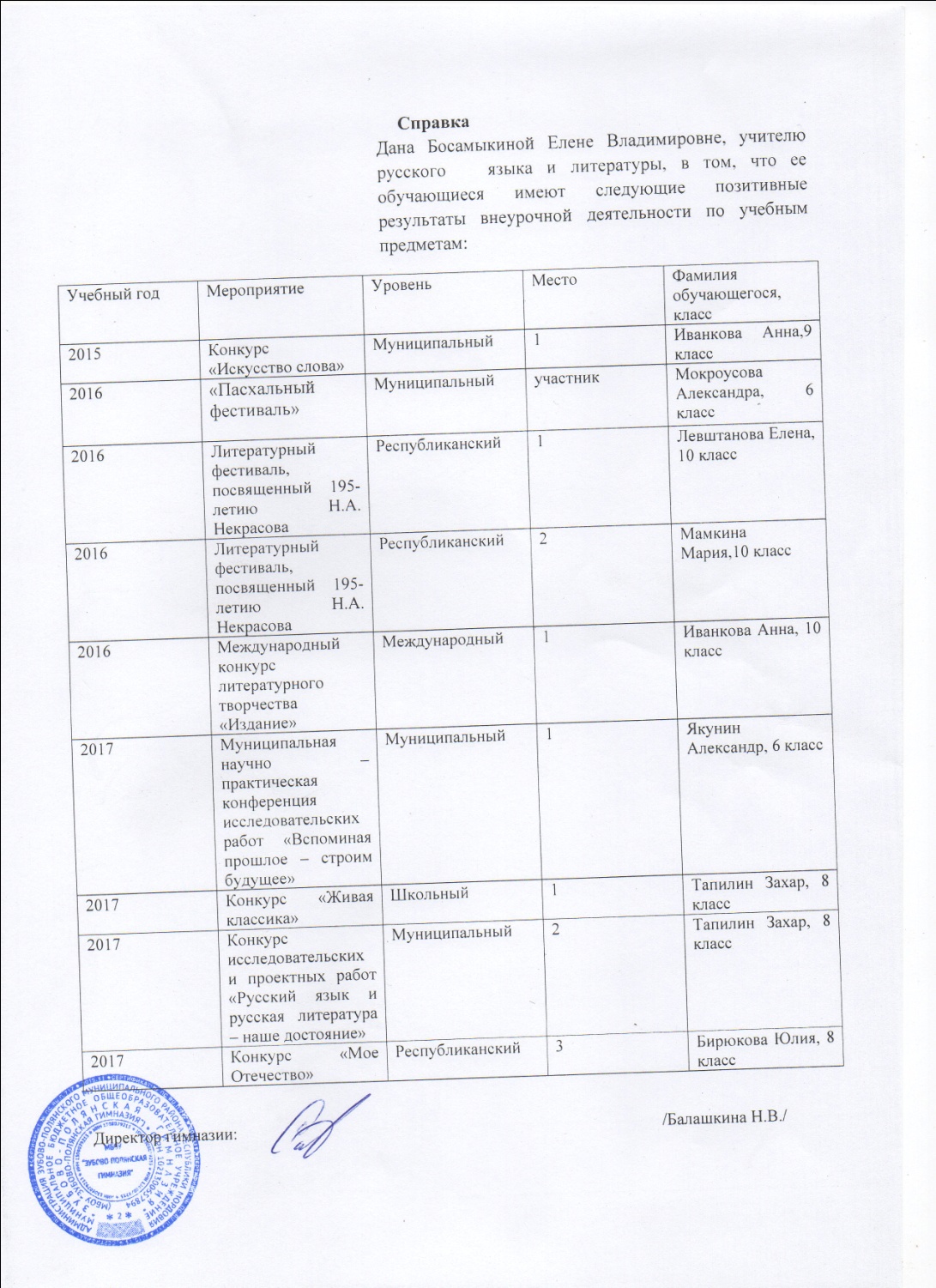 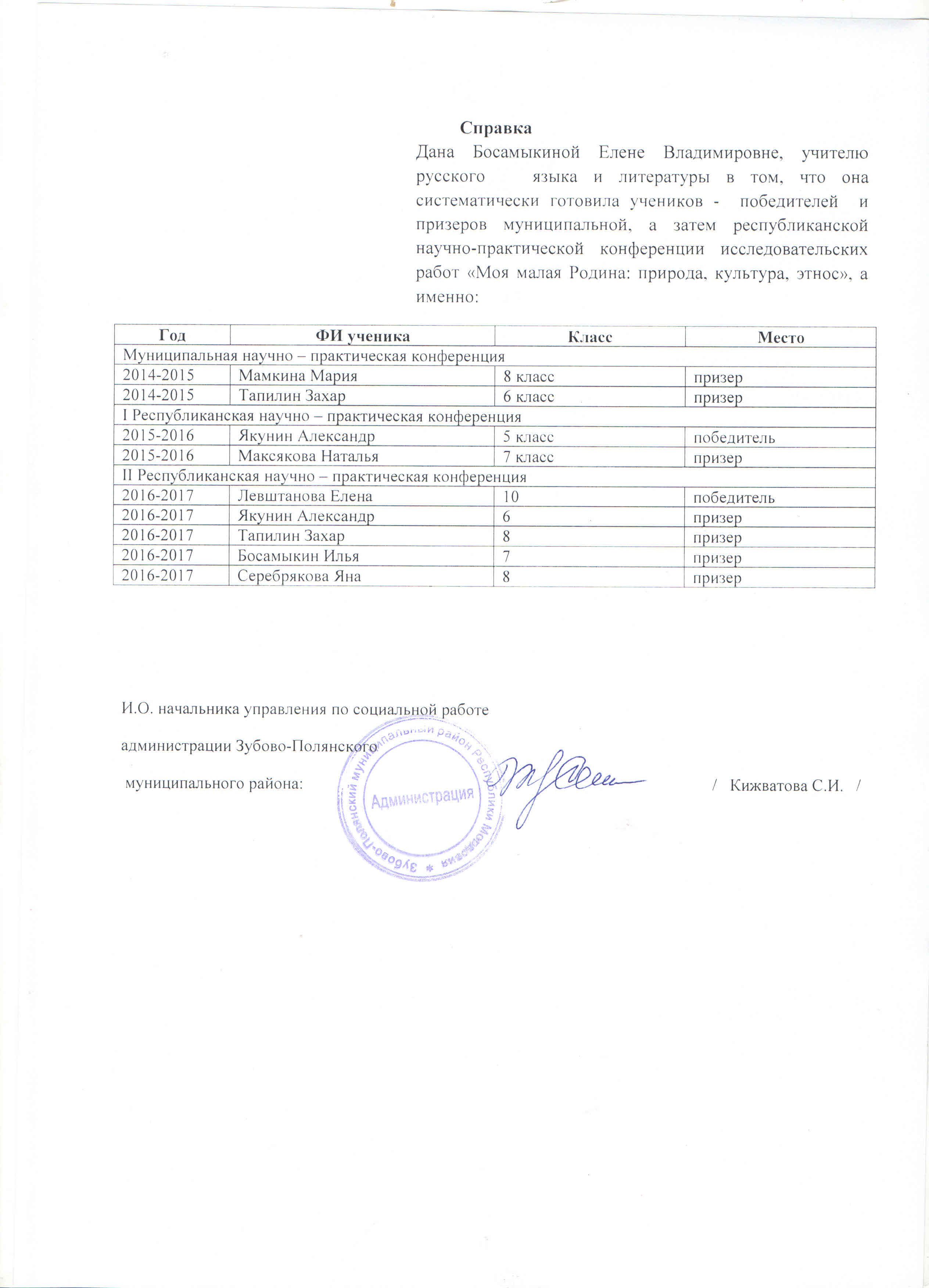 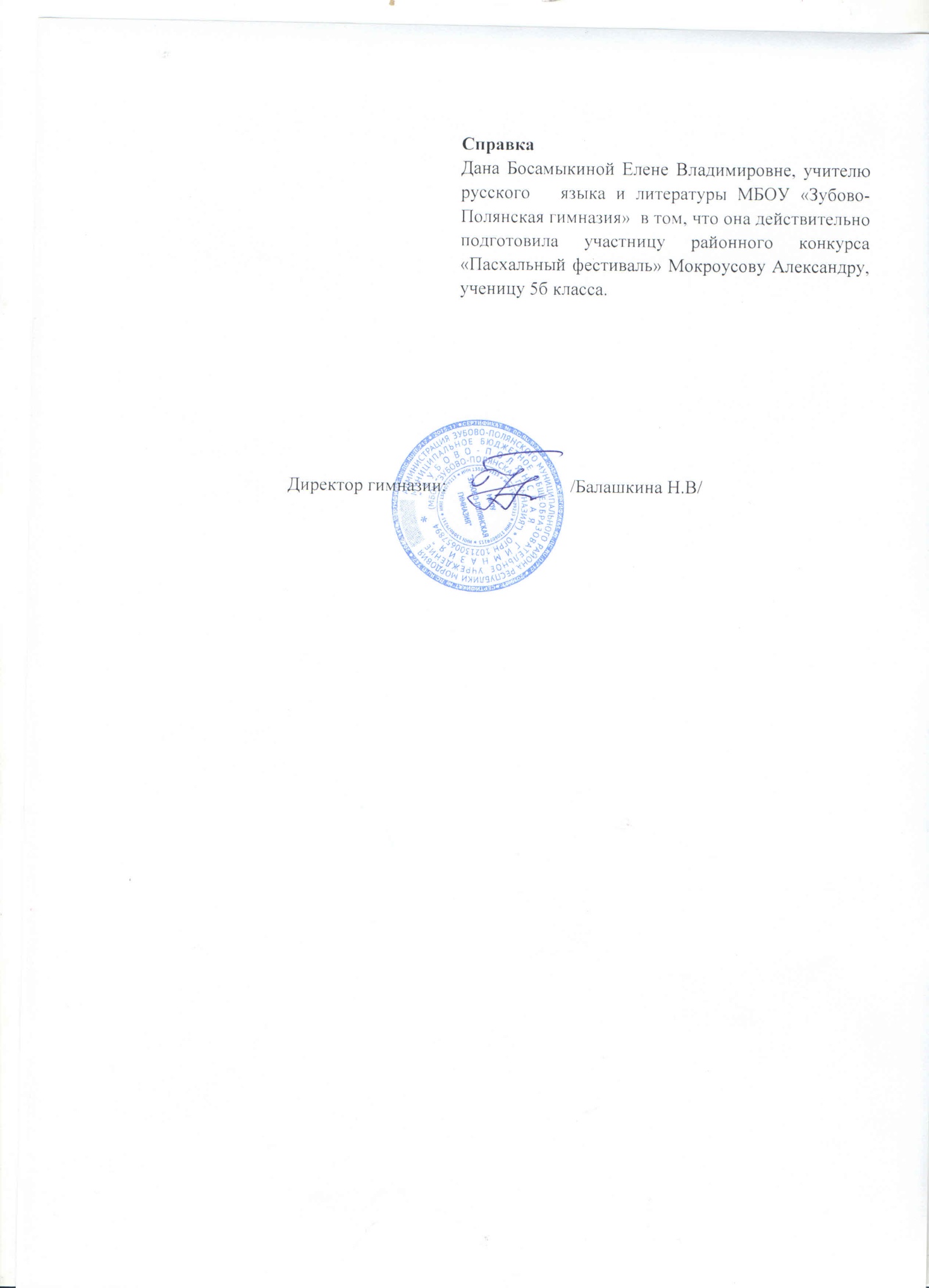 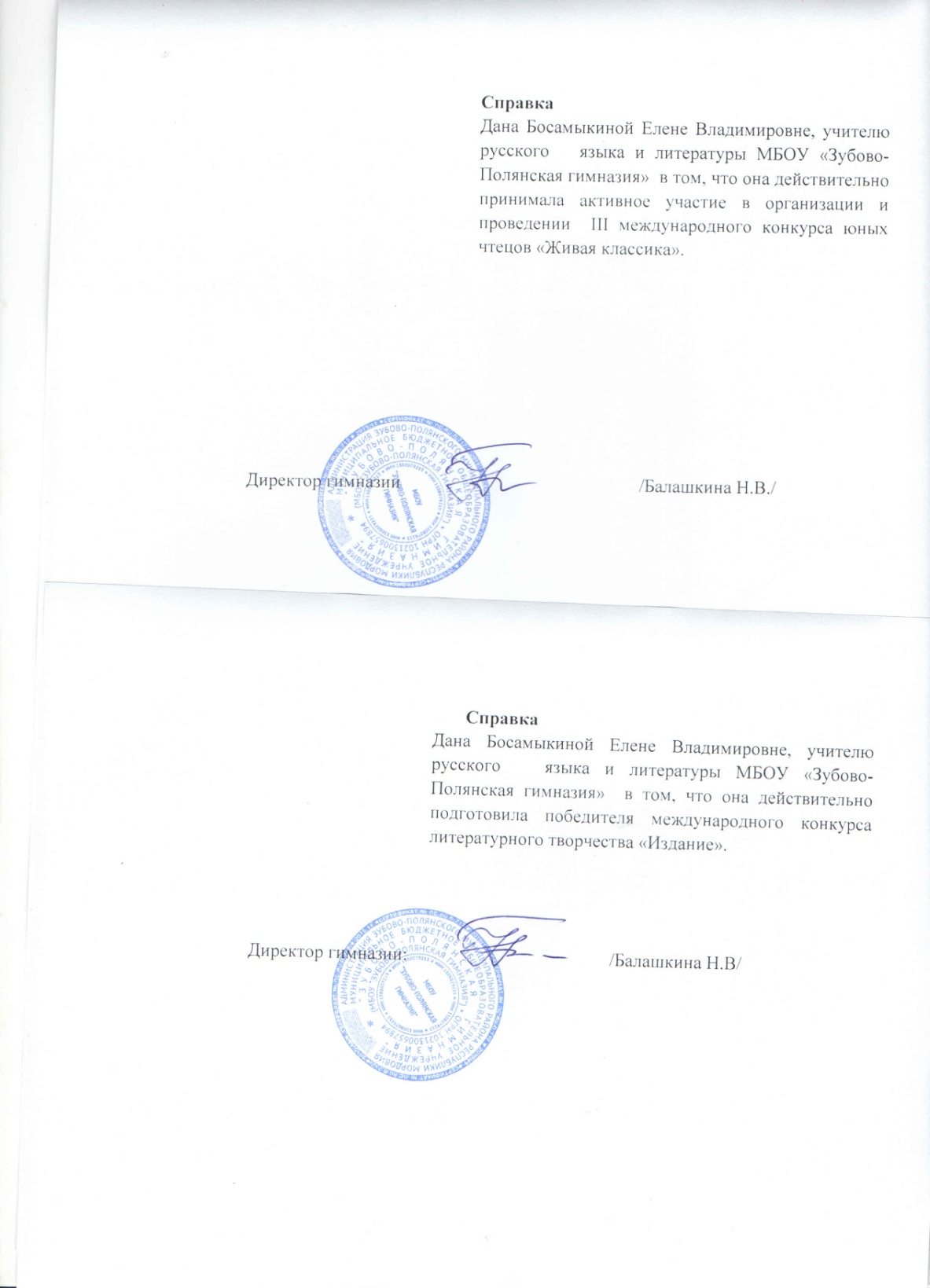 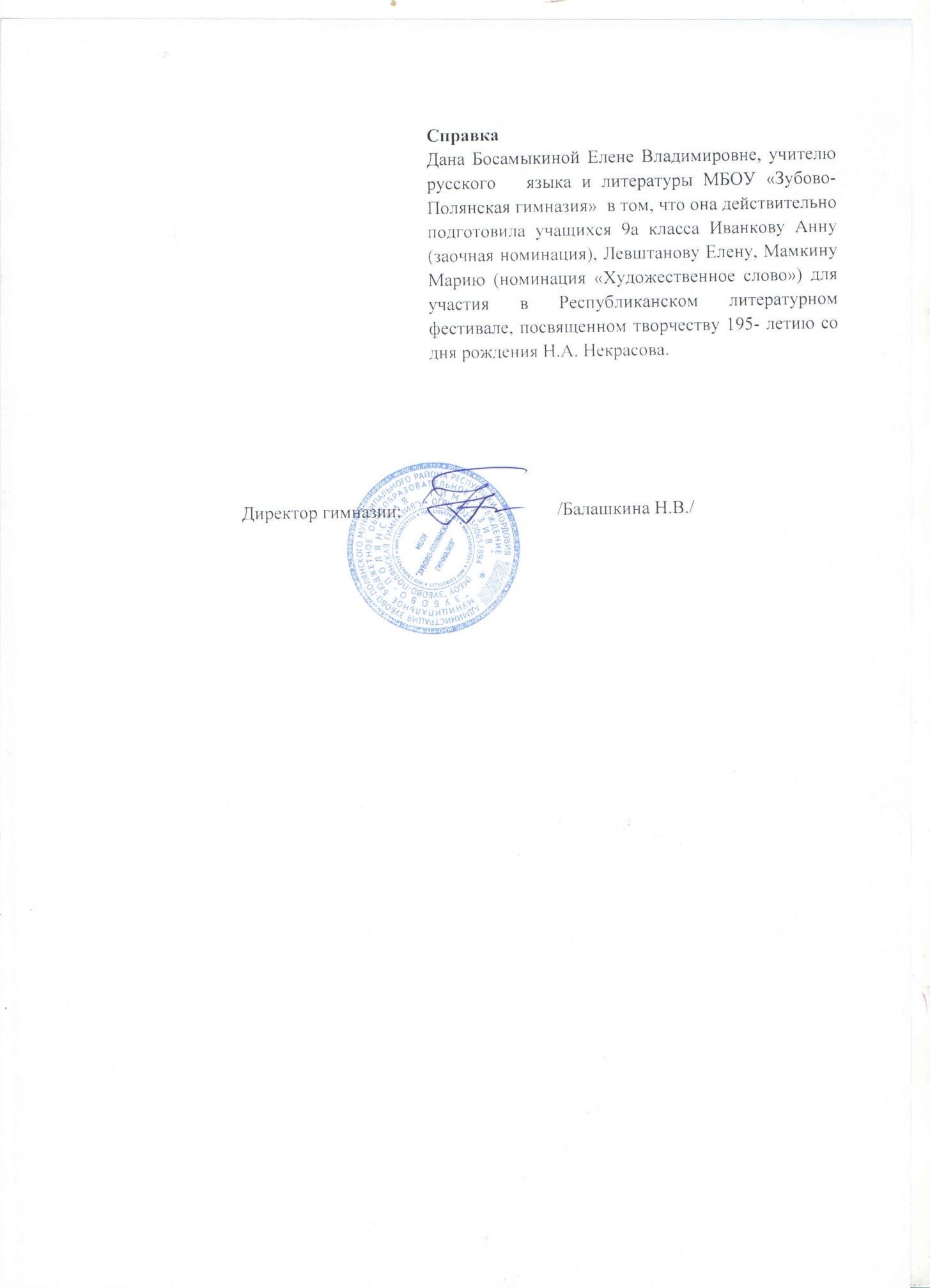 7. Позитивные результаты внеурочной деятельности обучающихся по учебным предметам
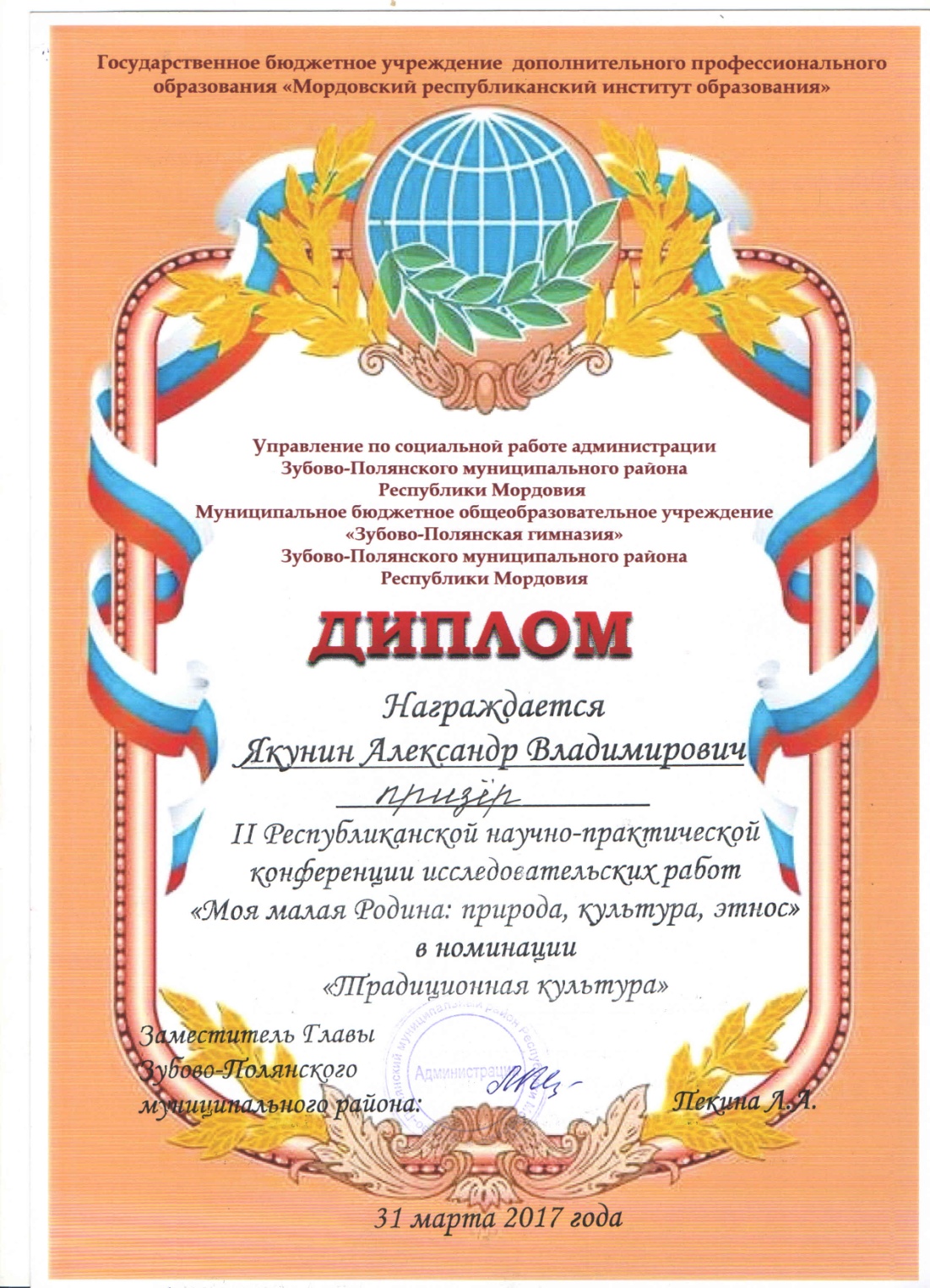 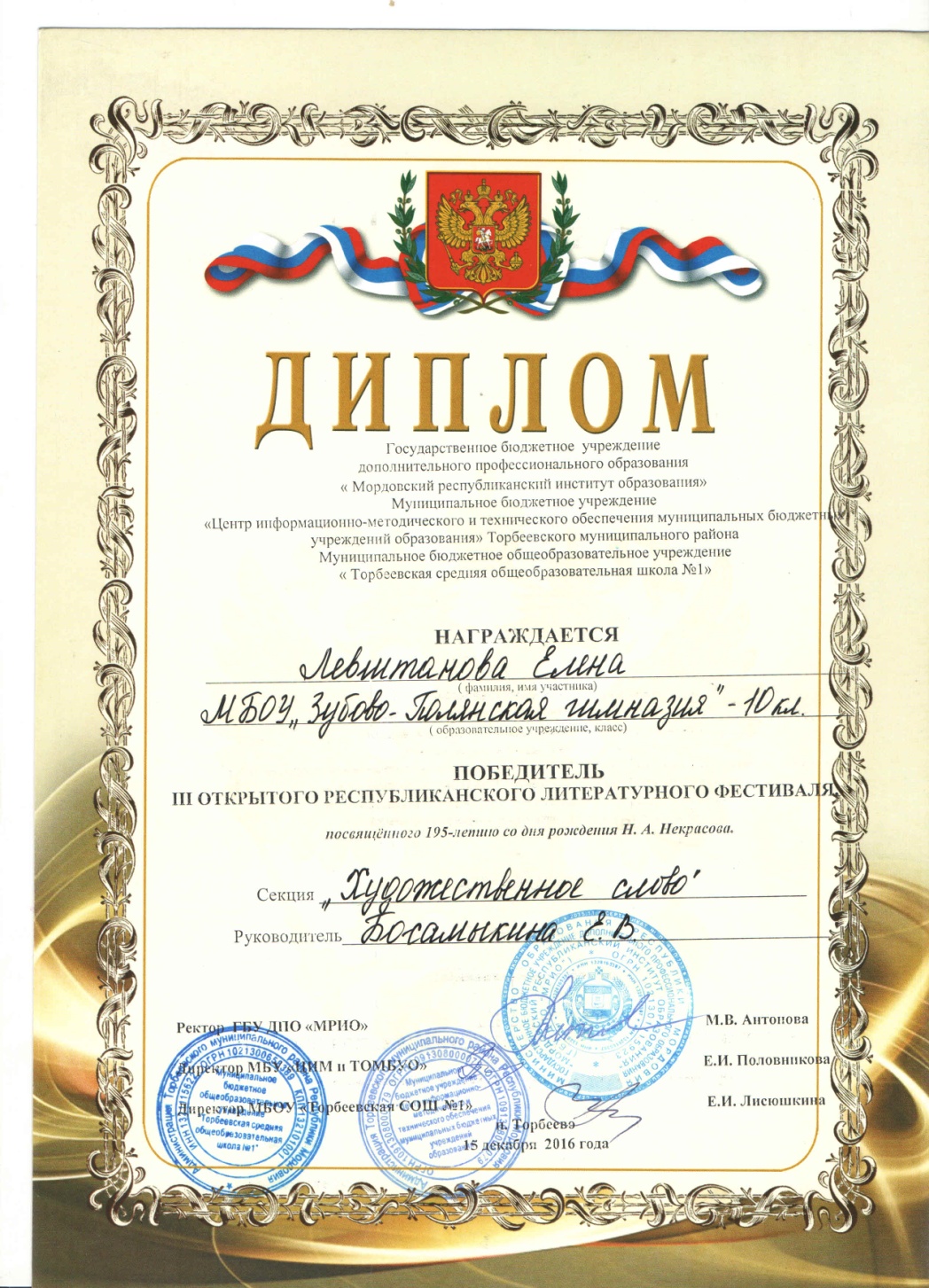 7. Позитивные результаты внеурочной деятельности обучающихся по учебным предметам
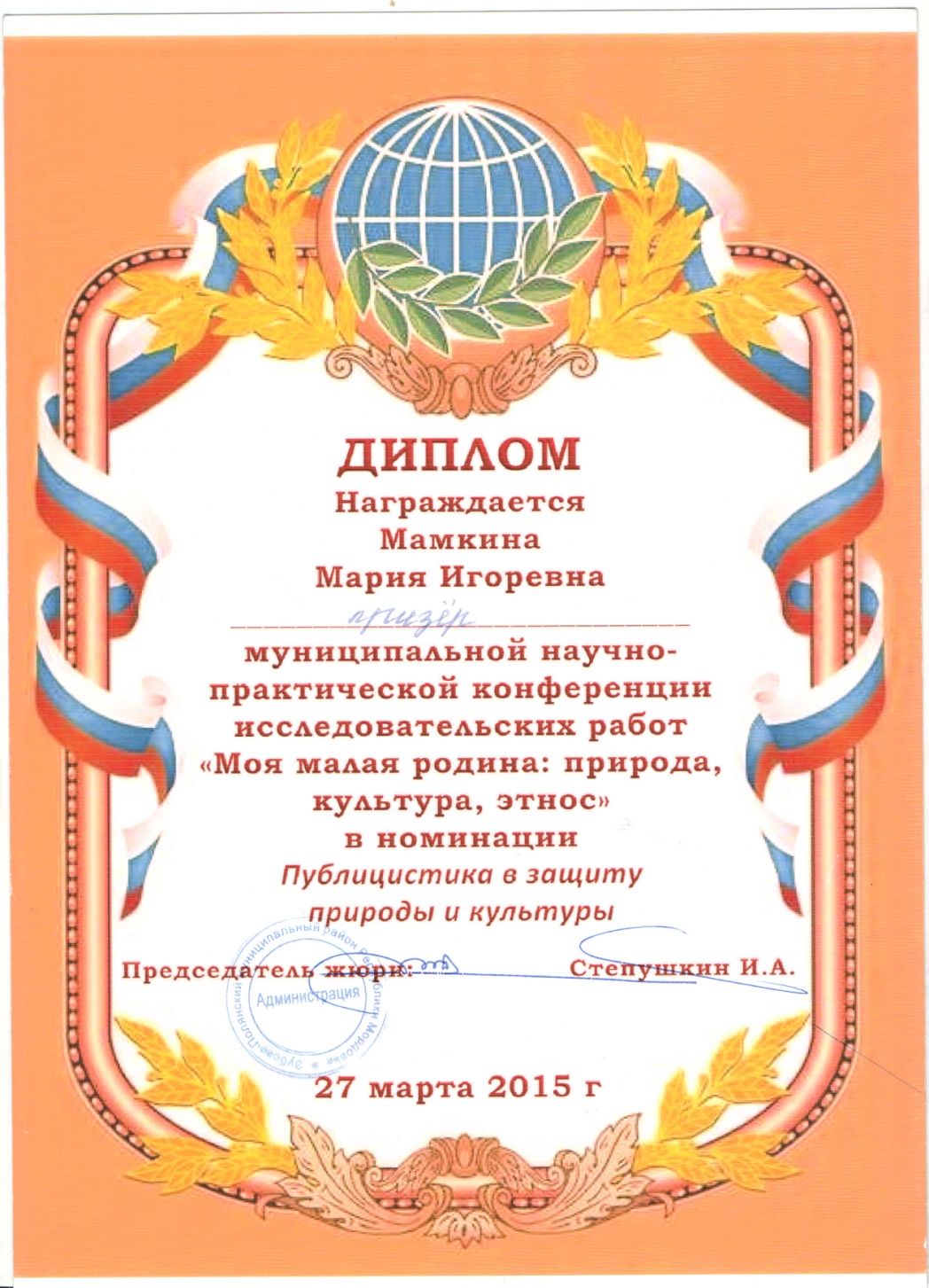 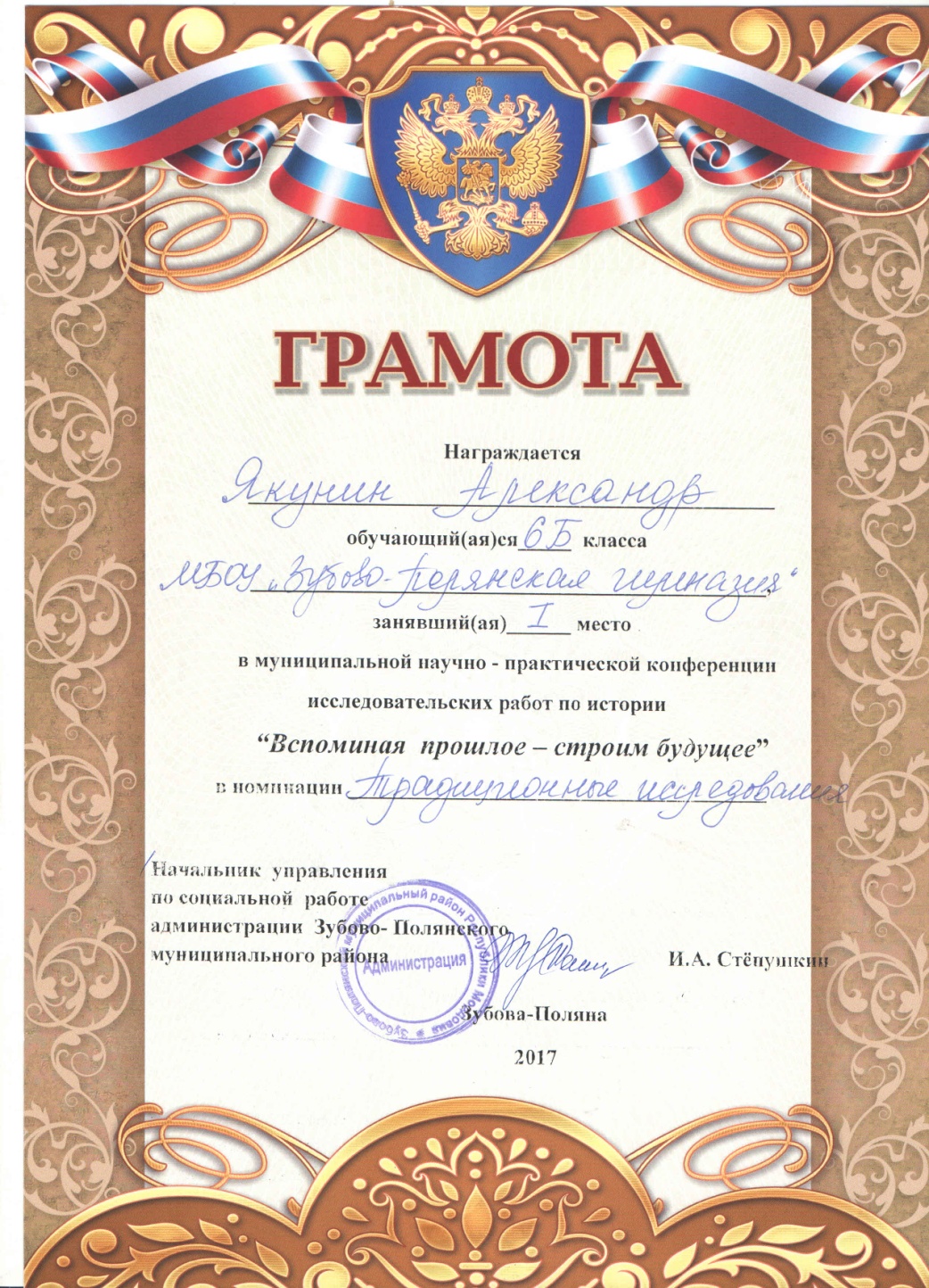 7. Позитивные результаты внеурочной деятельности обучающихся по учебным предметам
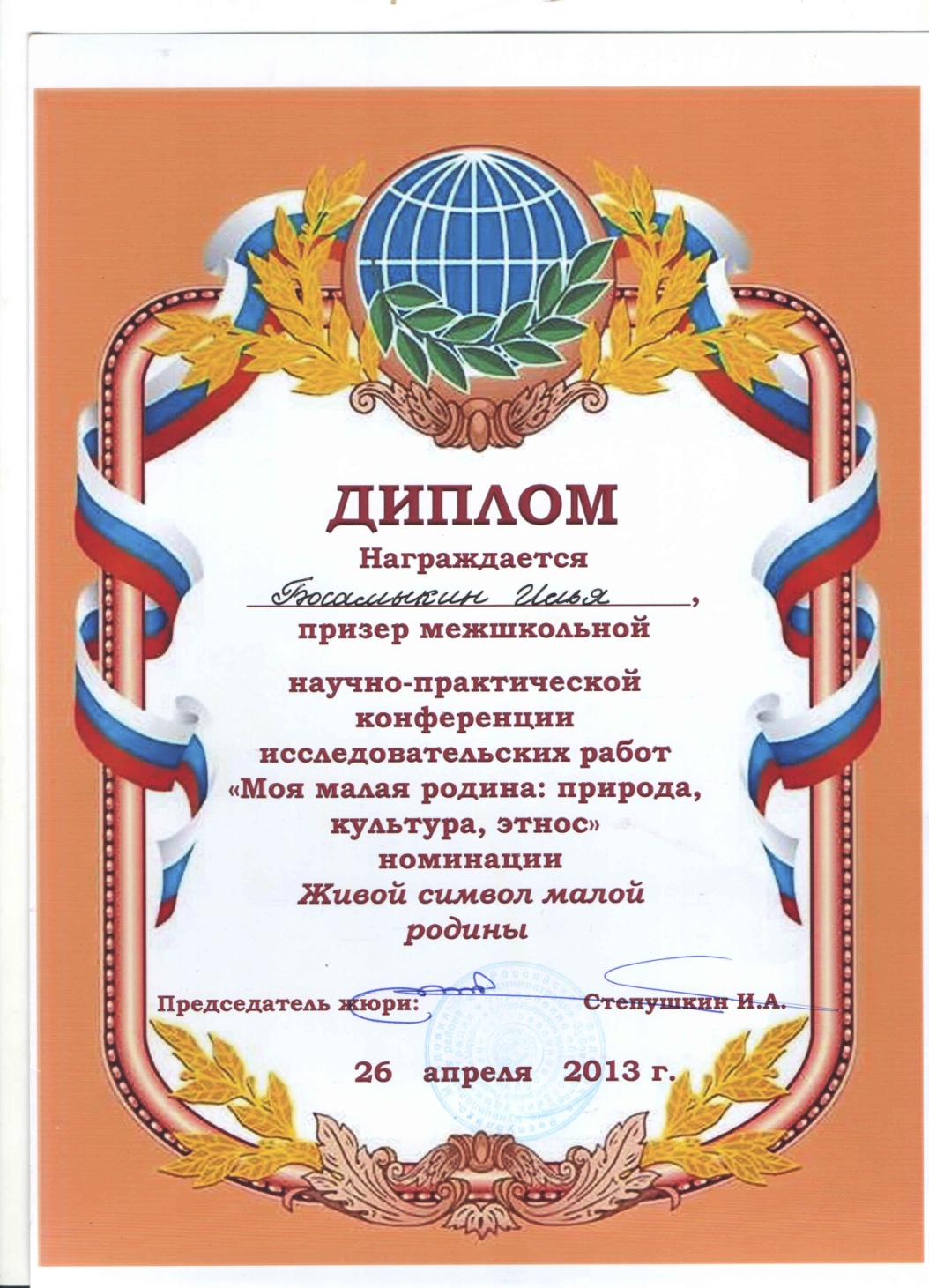 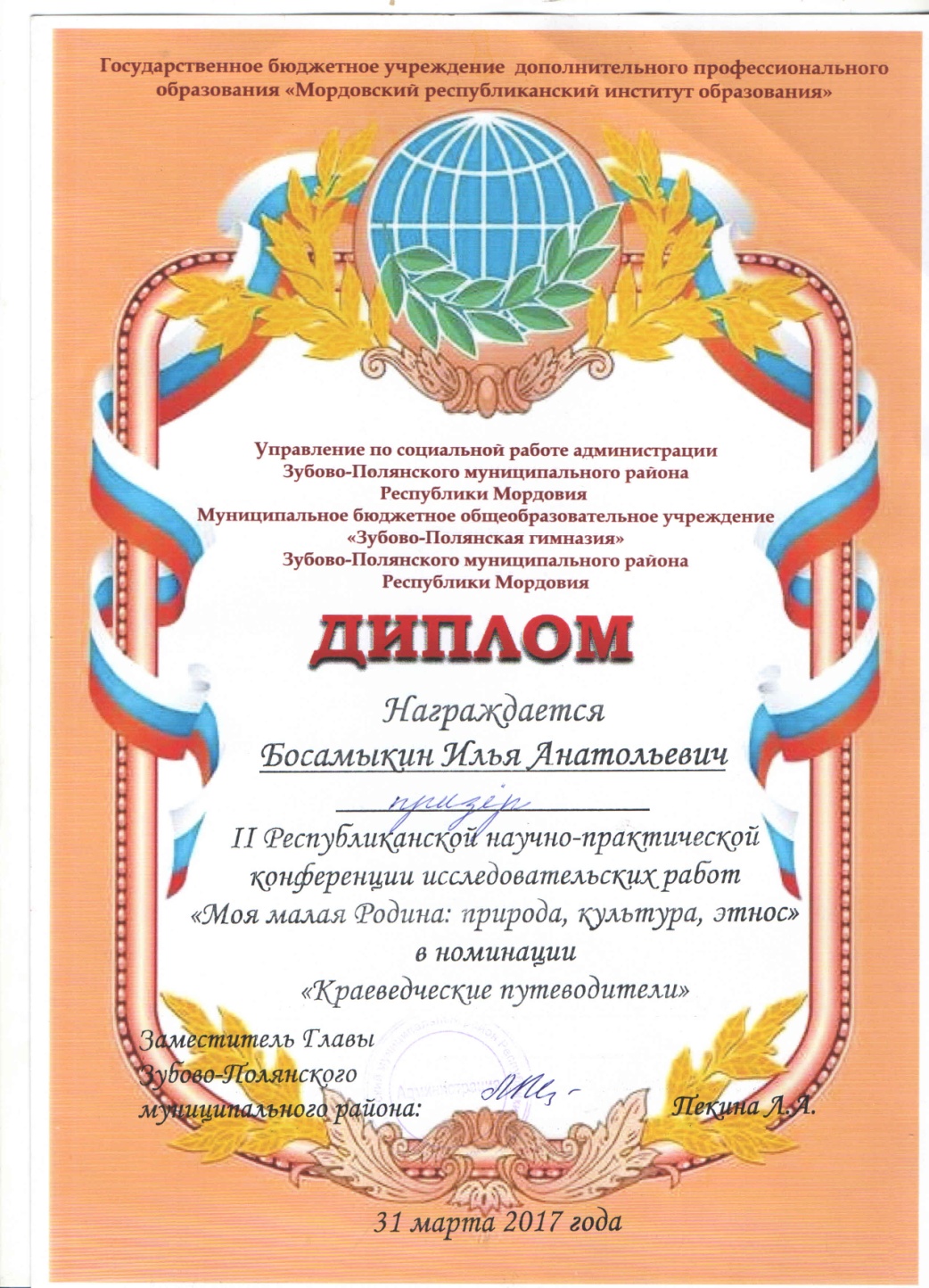 7. Позитивные результаты внеурочной деятельности обучающихся по учебным предметам
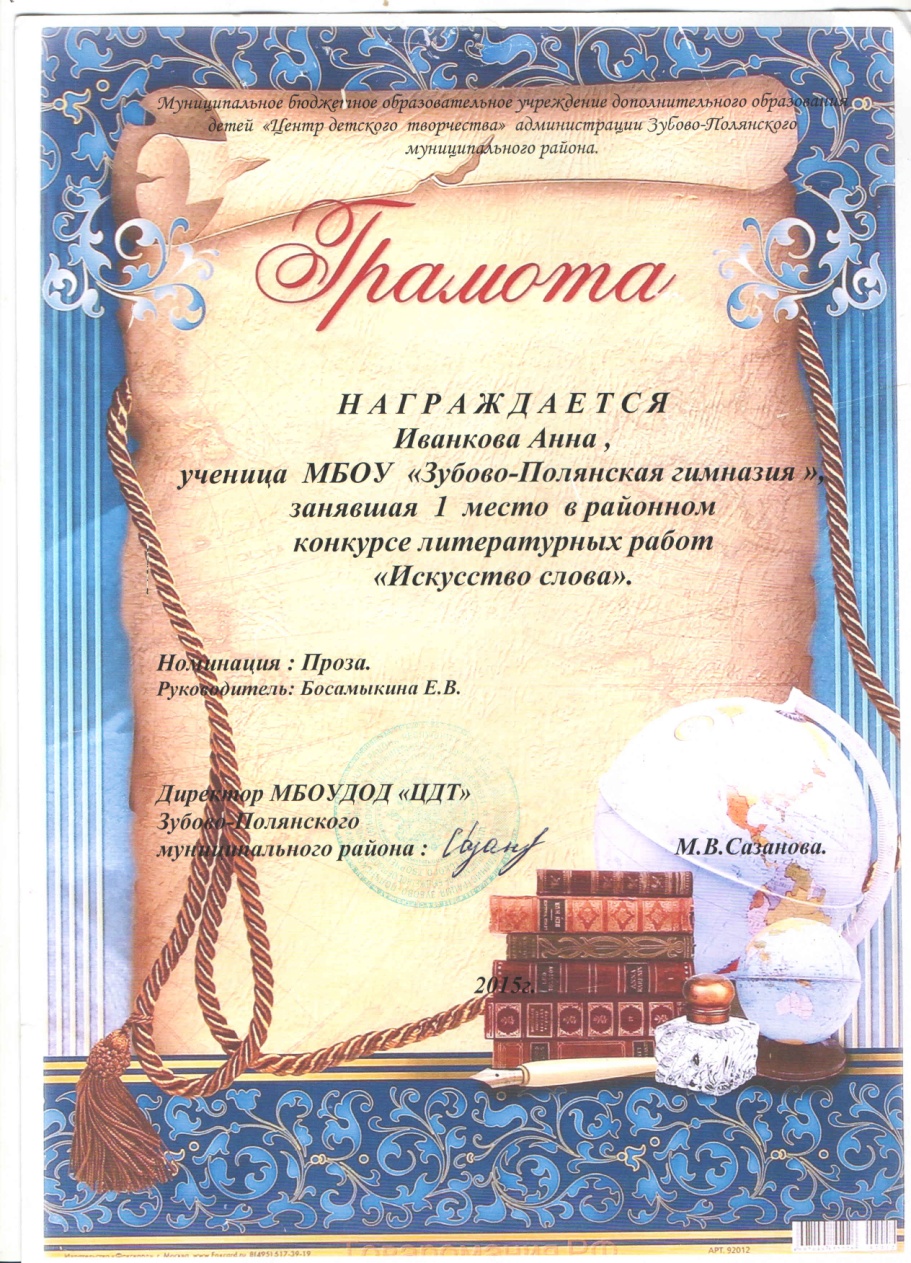 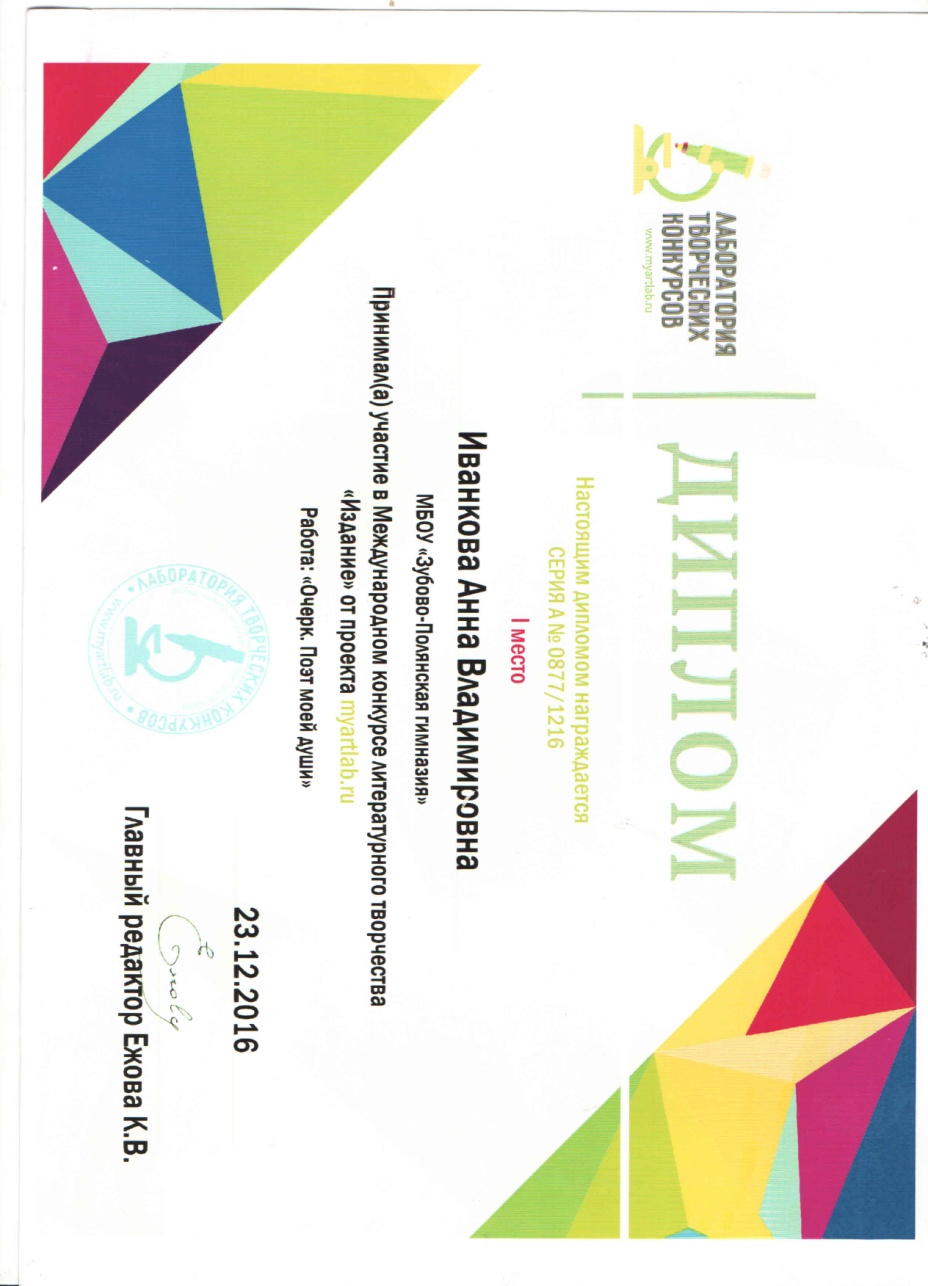 7. Позитивные результаты внеурочной деятельности обучающихся по учебным предметам
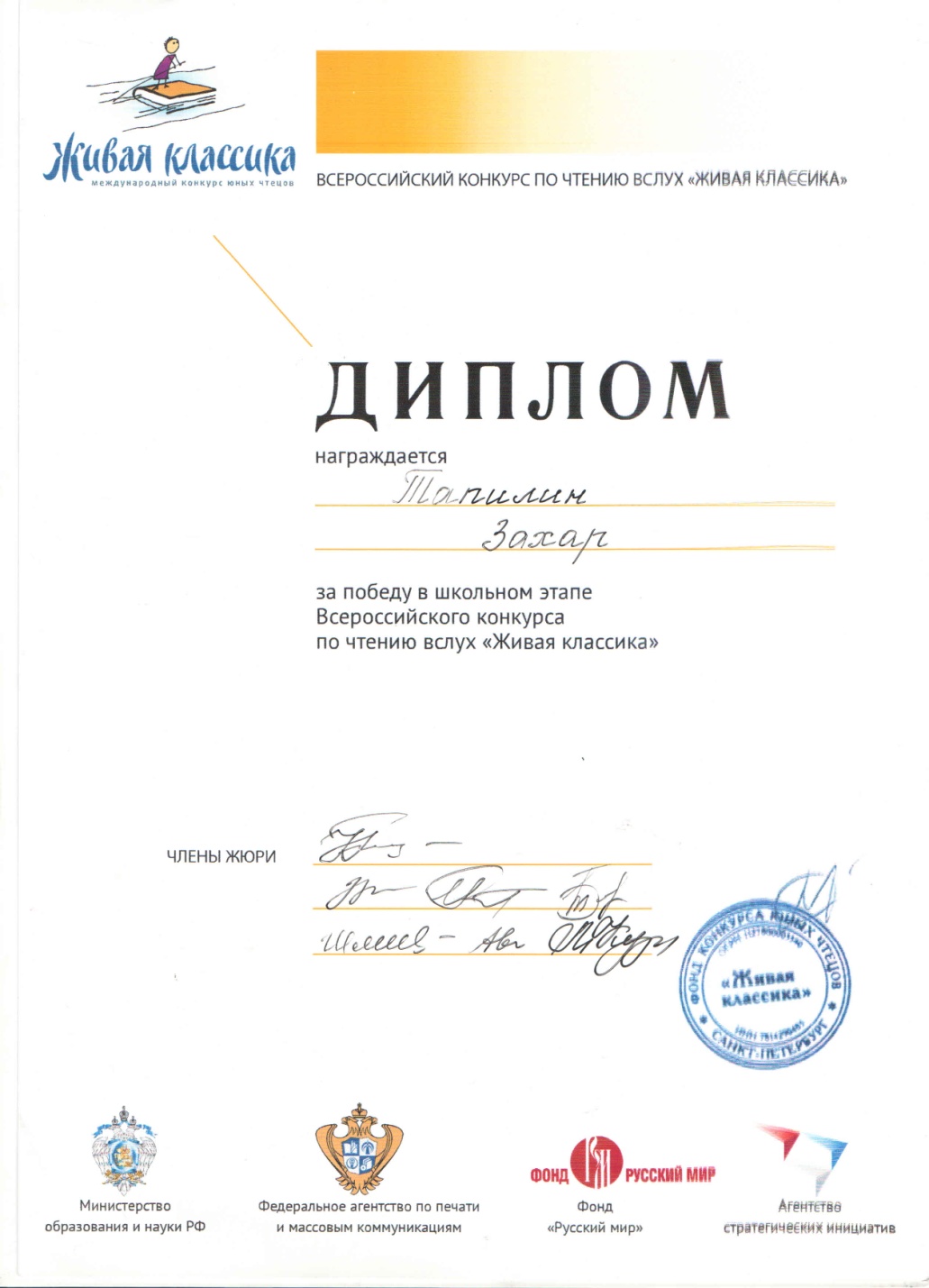 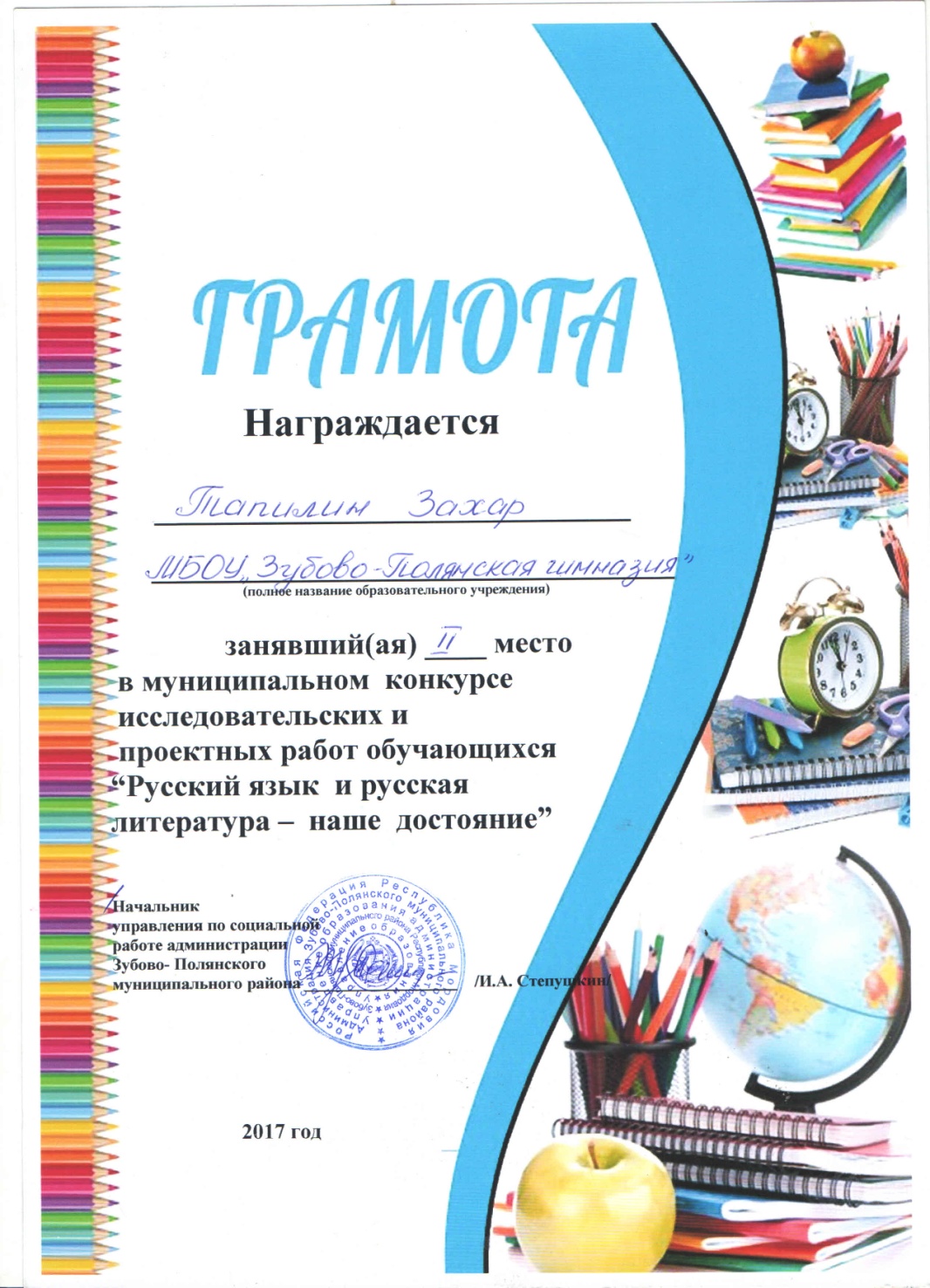 7. Позитивные результаты внеурочной деятельности обучающихся по учебным предметам
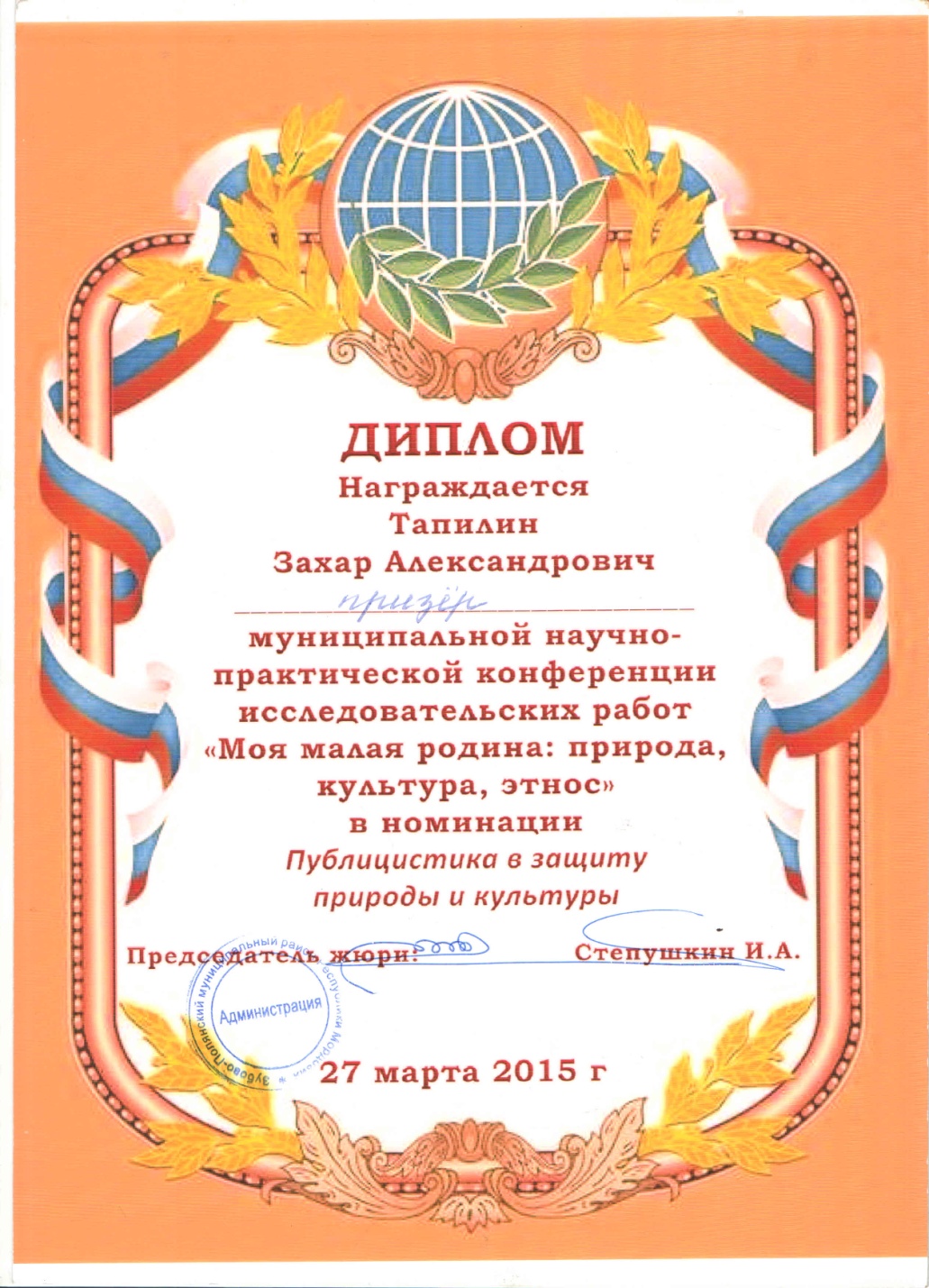 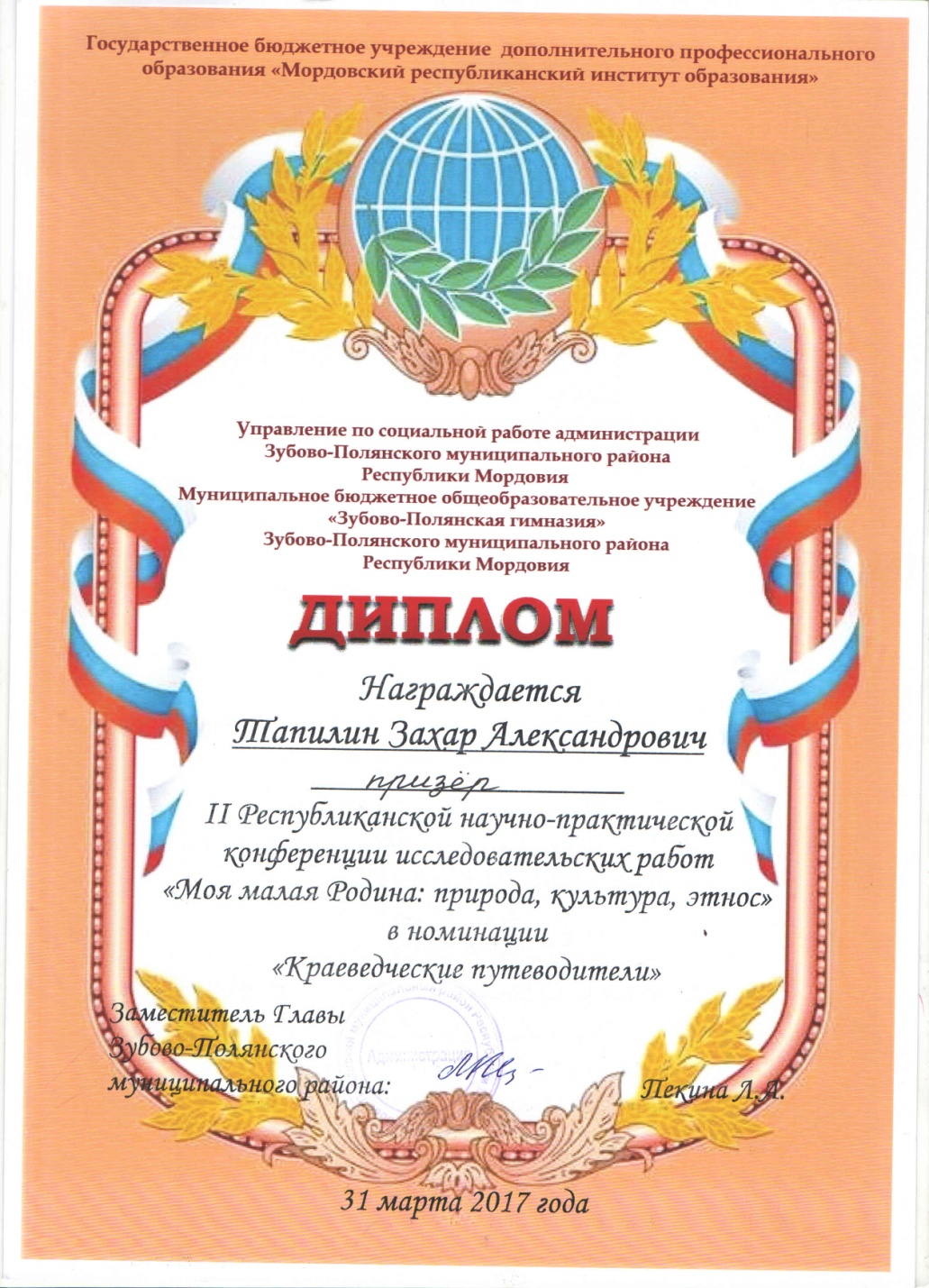